MÔN: TOÁN
Bài toán liên quan đến phép cộng, phép trừ (Tiếp theo, tiết 1)
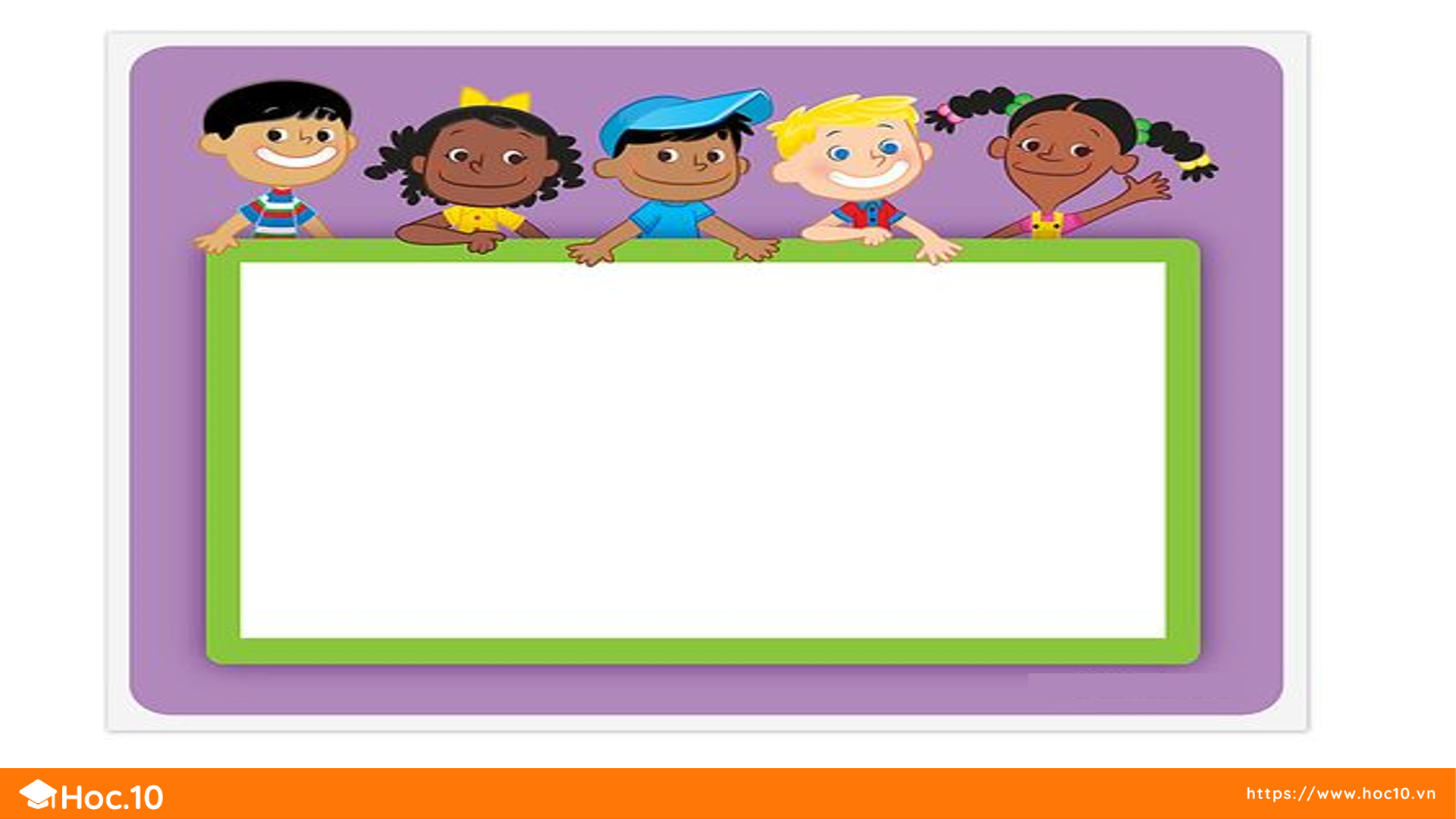 KHỞI ĐỘNG
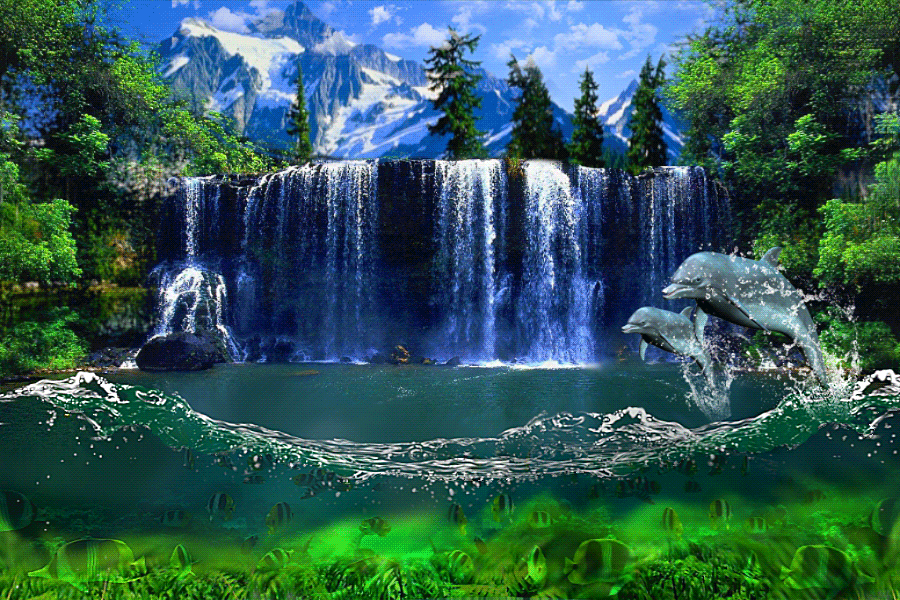 CHẮP CÁNH ƯỚC MƠ
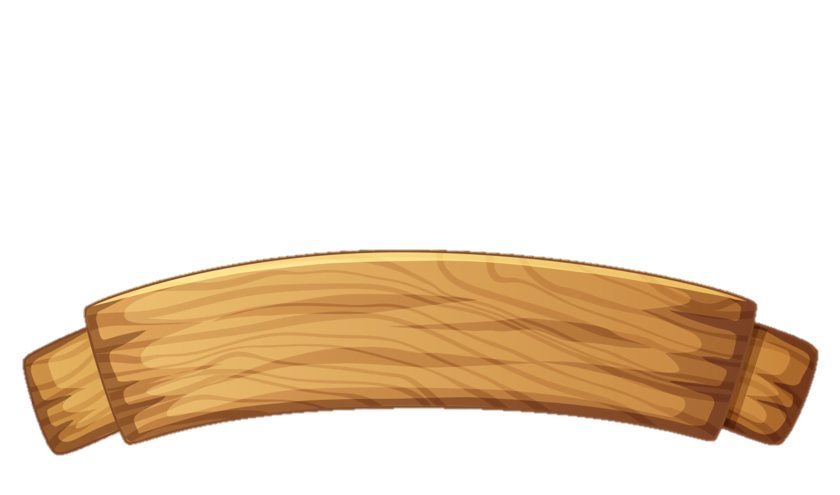 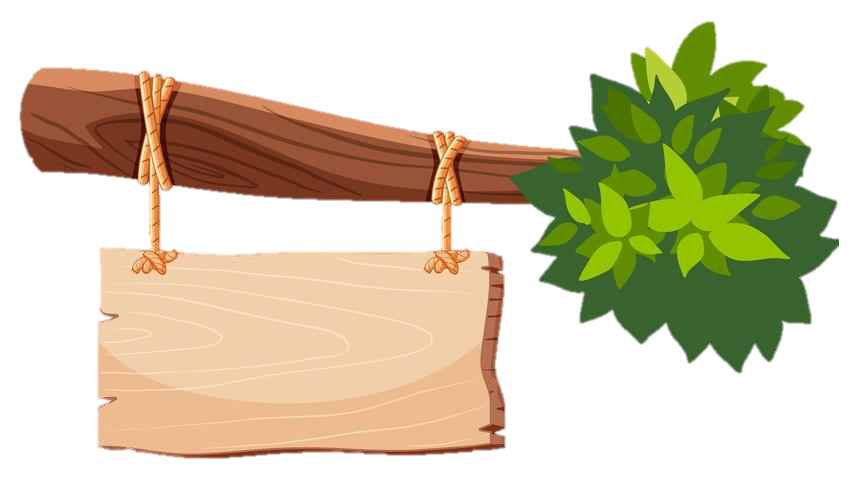 -> Cơn bão số 3 vừa qua đã cuốn mất cây cầu gỗ nên các bạn nhỏ không thể đến trường.
-> Các em hãy giúp bác thợ mộc tốt bụng xây một cây cầu mới bằng cách trả lời đúng các câu hỏi nhé!
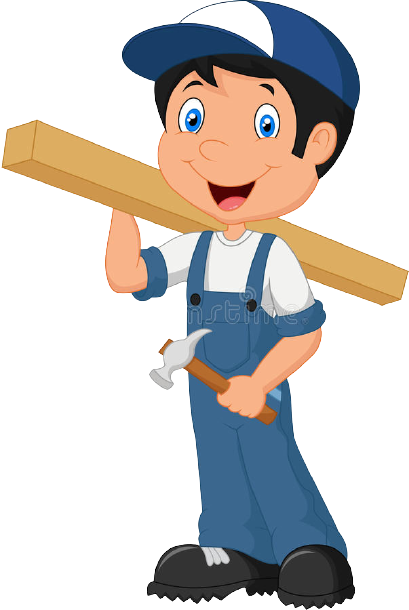 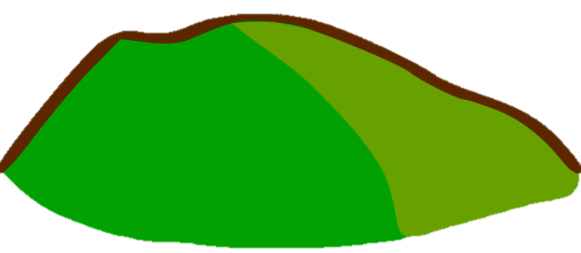 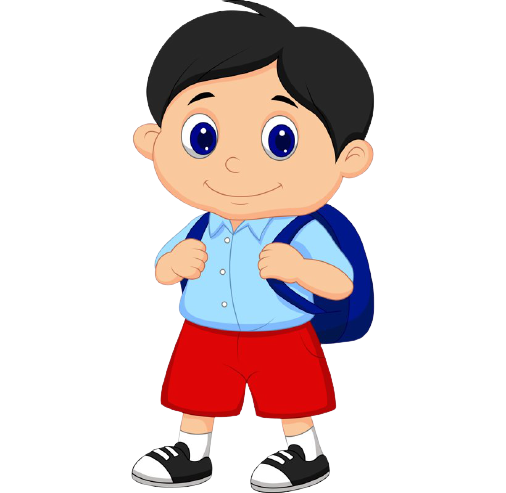 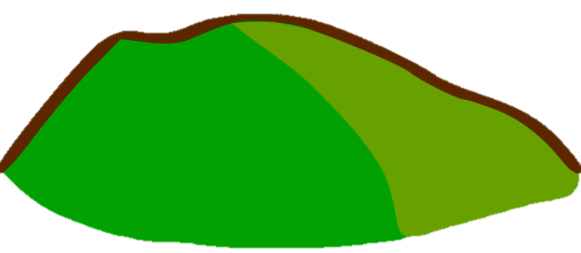 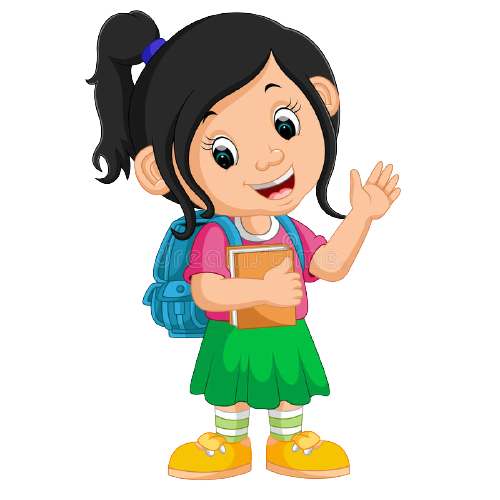 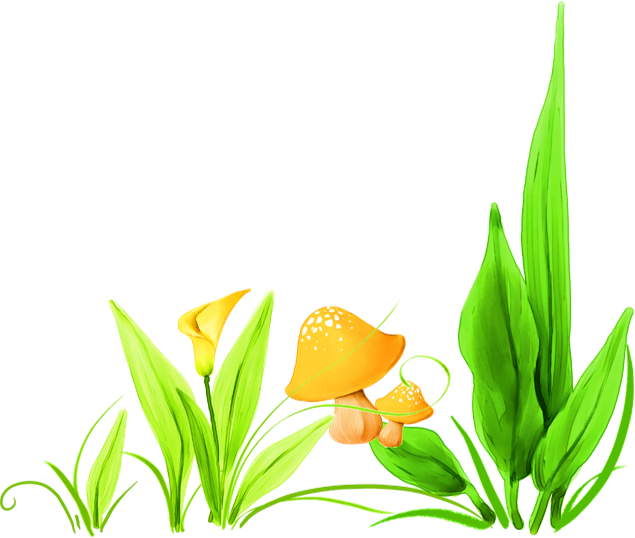 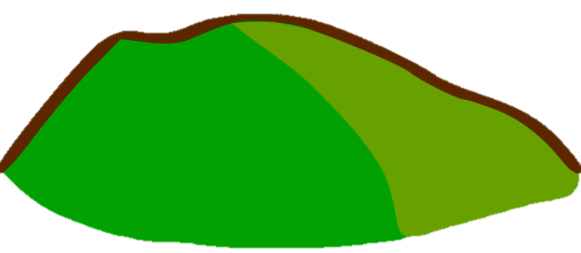 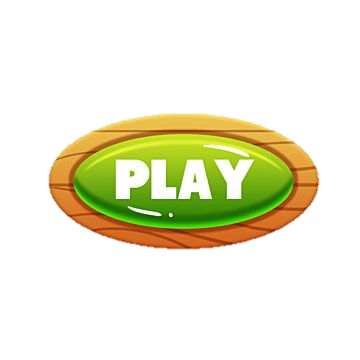 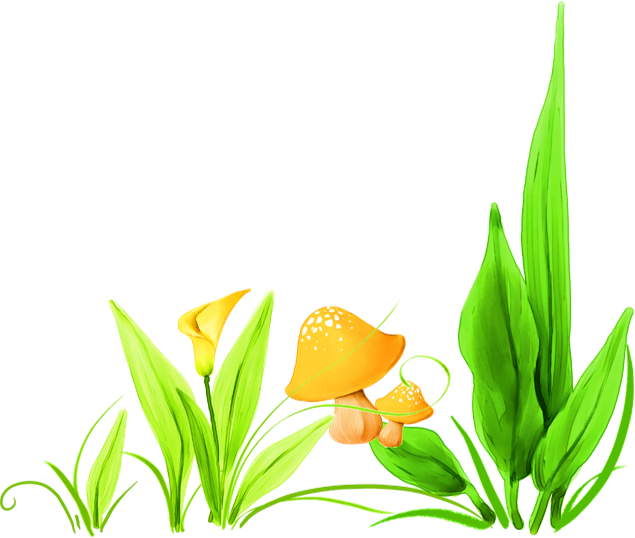 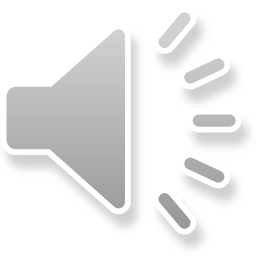 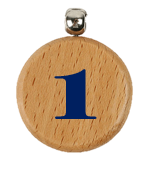 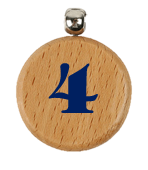 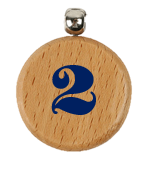 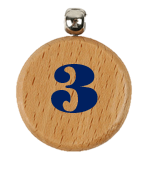 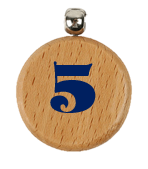 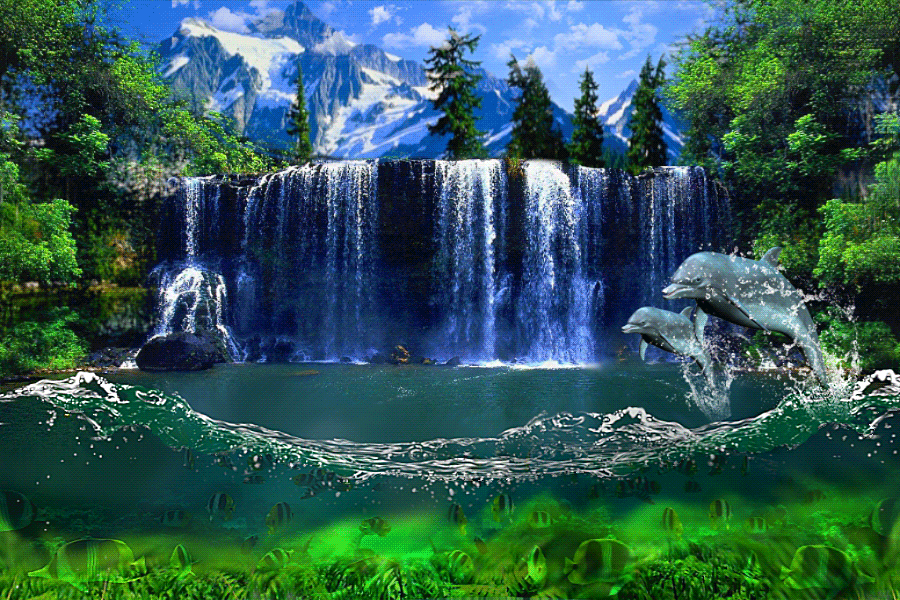 Cháu cảm ơn bác rất nhiều!
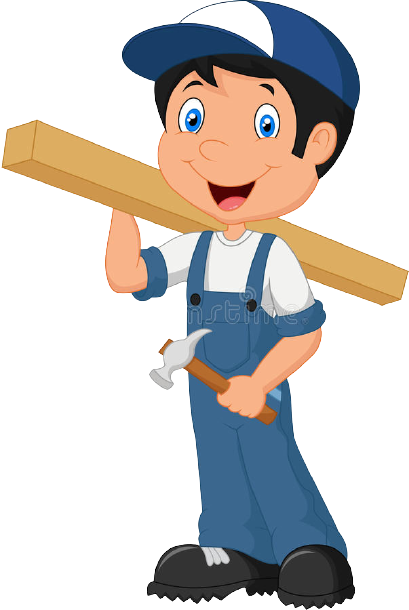 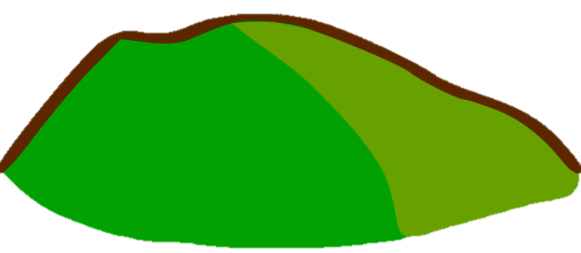 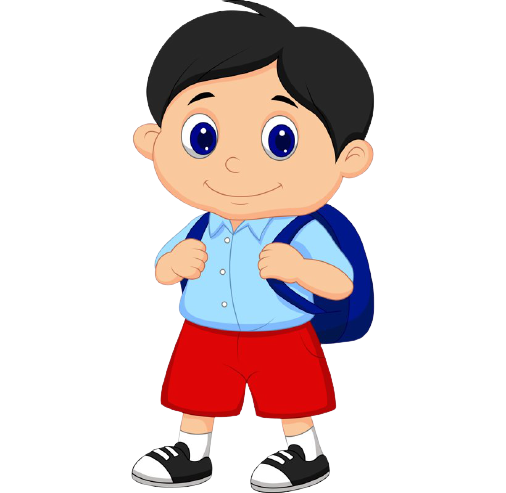 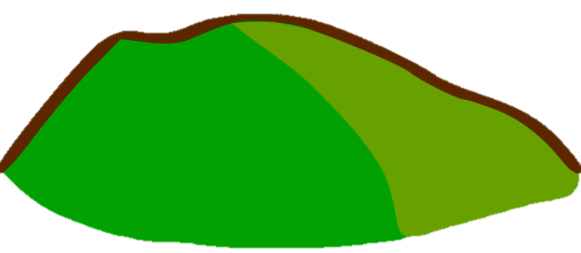 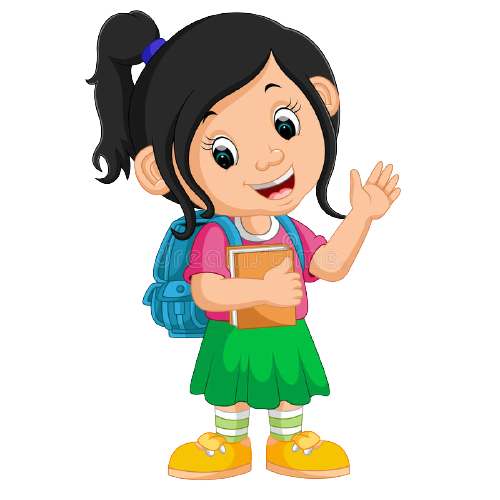 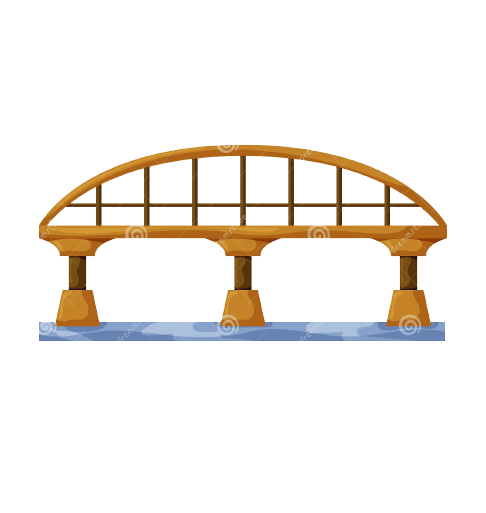 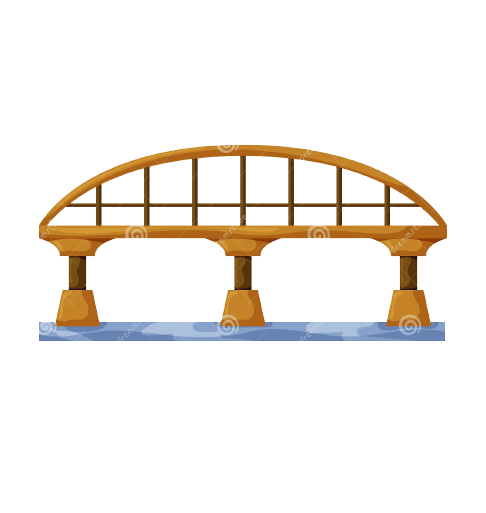 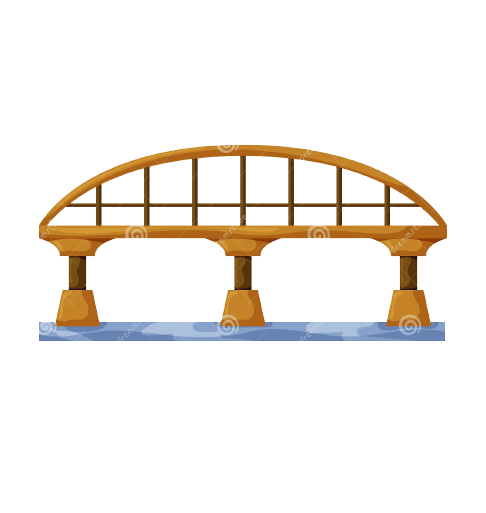 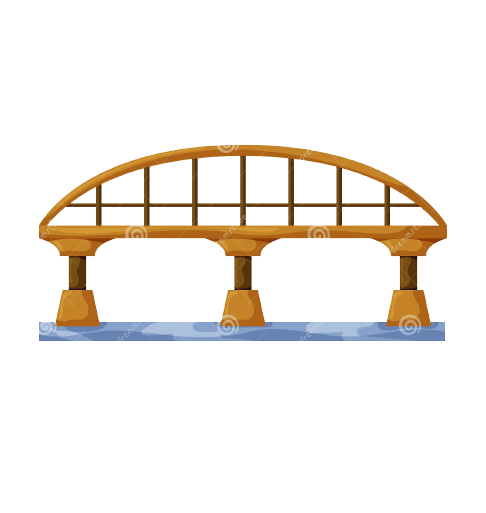 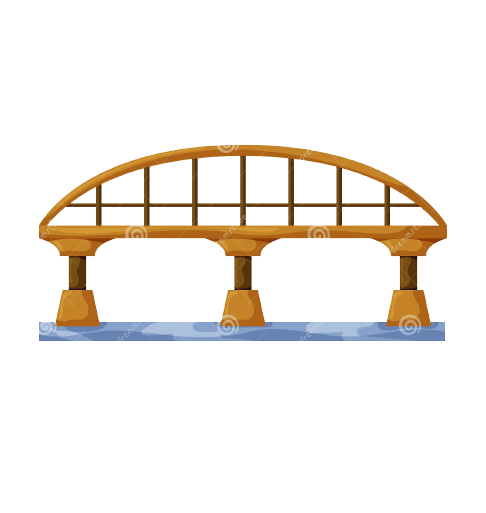 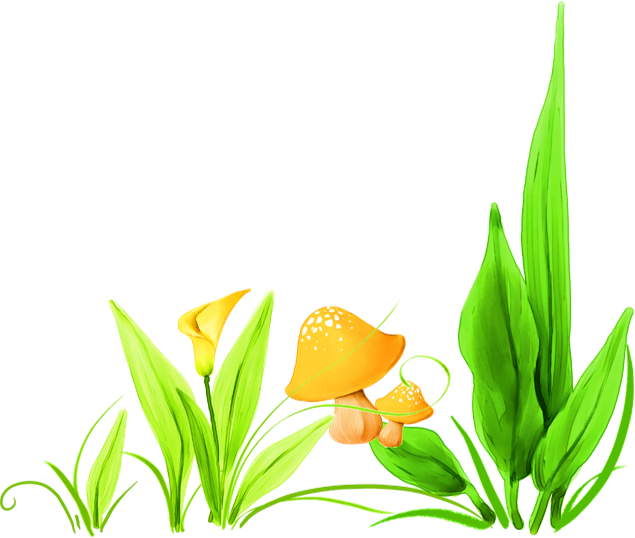 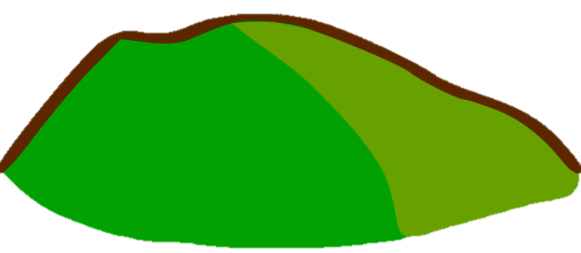 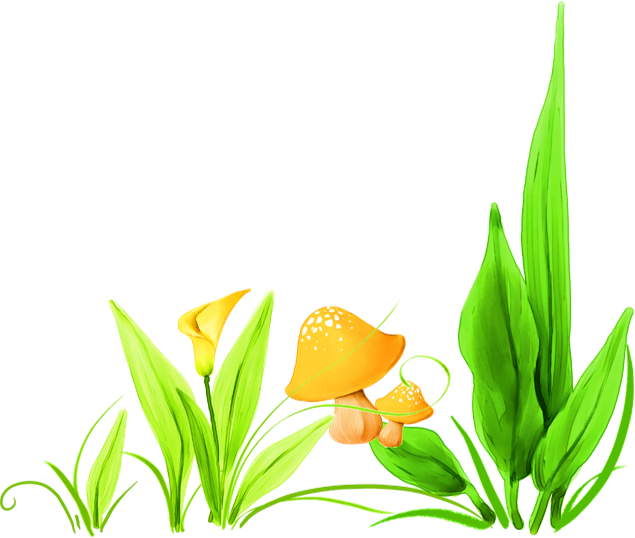 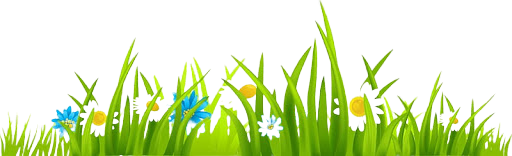 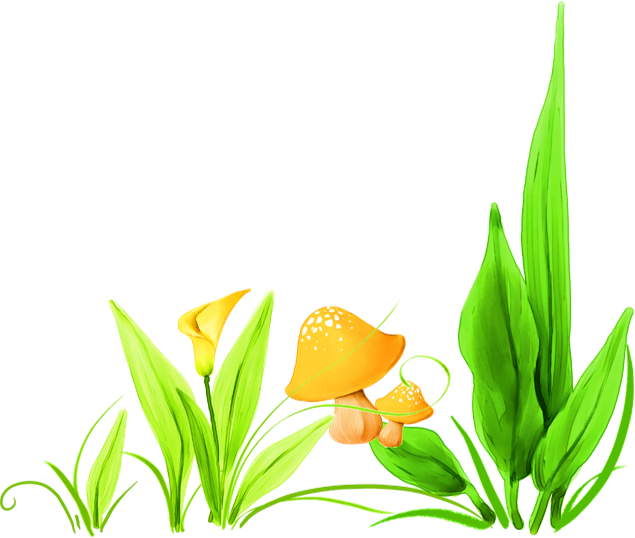 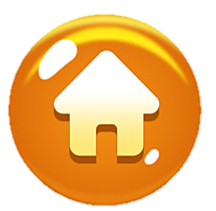 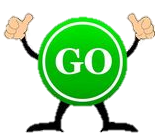 [Speaker Notes: GV: Cô khen các bạn lớp mình rất giỏi đã giúp bác thợ mộc xây cây cầu mới để đưa các bạn nhỏ đến trường, thực hiện bao ước mơ của mình.
+ Vậy nếu em là 1 trong những bạn nhỏ kia thì em sẽ nói gì với bác thợ mộc: Cháu cảm ơn bác ạ!
Qua phần khởi động cô thấy lớp mình ghi nhớ kiến thức rất là tốt, cô khen cả lớp mình nào.
Tiết học trước các em được học về 2 dang bài toán liên quan đến phép cộng phép trừ. Tiết học ngày hôm nay, các em tiếp tục được học them 1 dang mới của bài toán liên quan đến phép cộng, phép trừ. Các em đọc nối tiếp cho cô tên bài.]
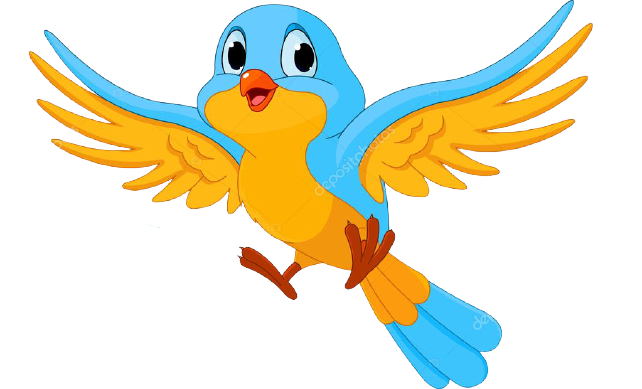 8 + 8  = ?
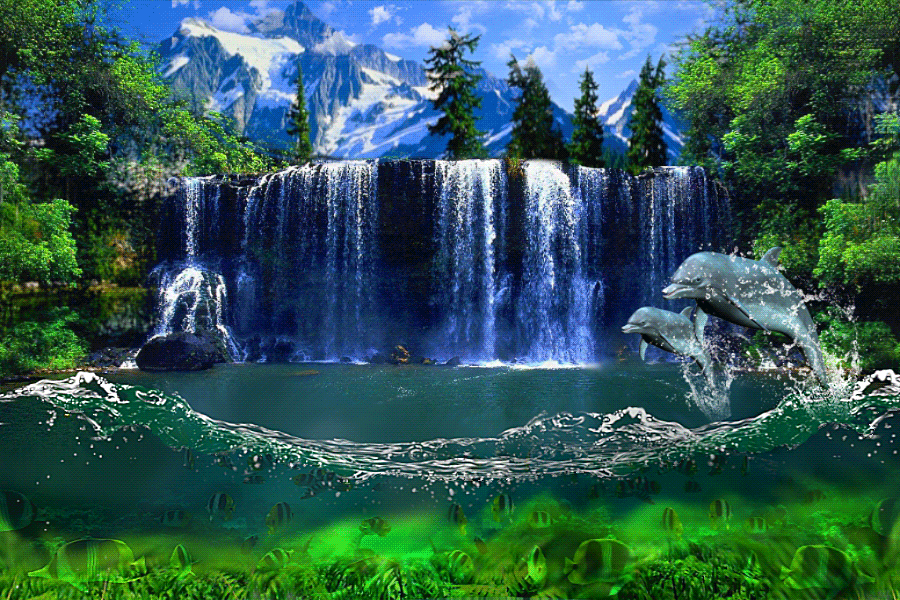 A. 14
C. 15
B. 17
D. 16
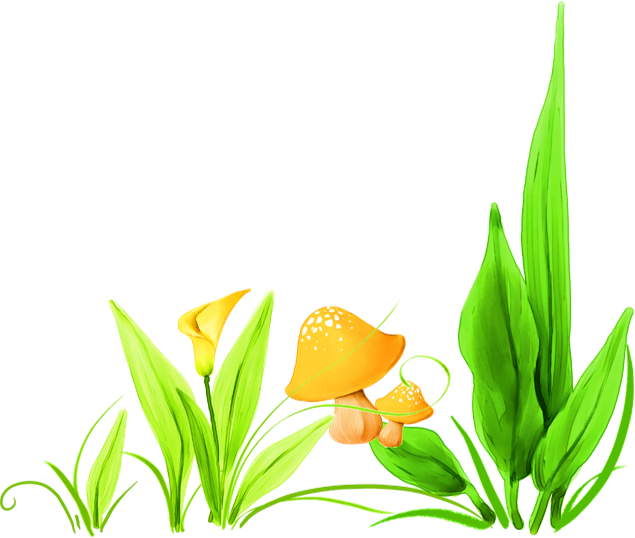 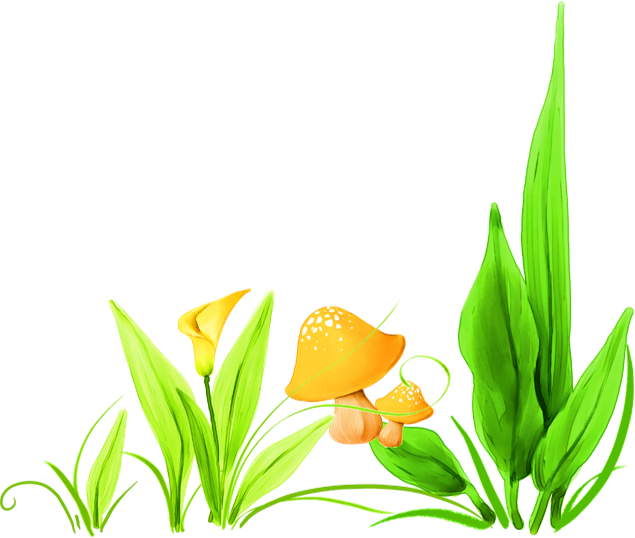 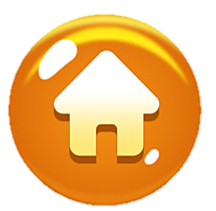 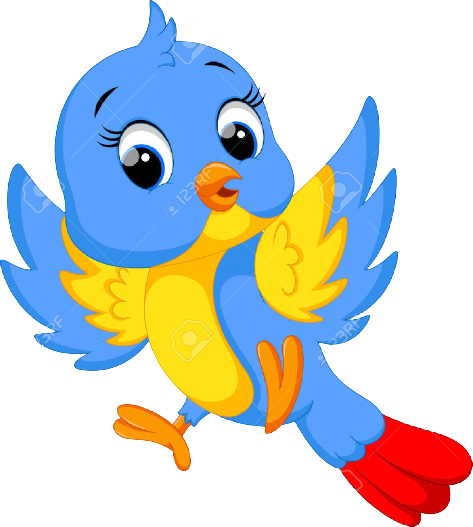 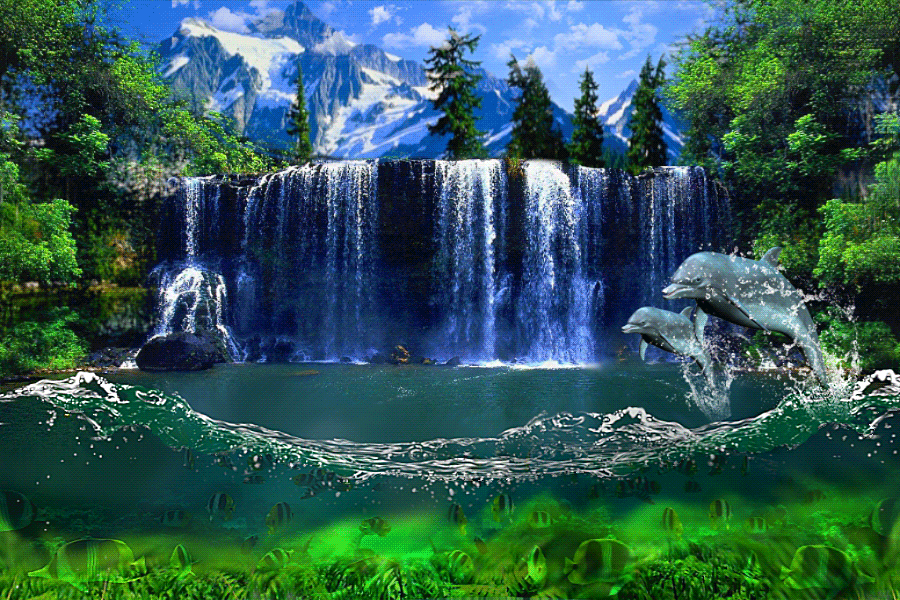 6 + 3 + 9= ?
A. 18
C. 19
D. 16
B. 17
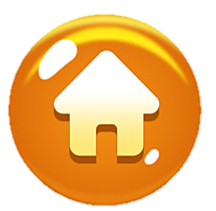 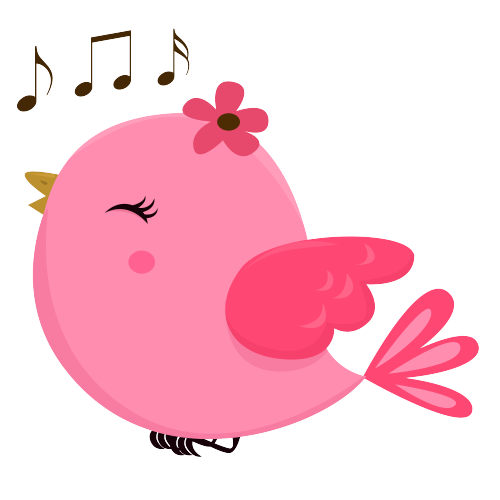 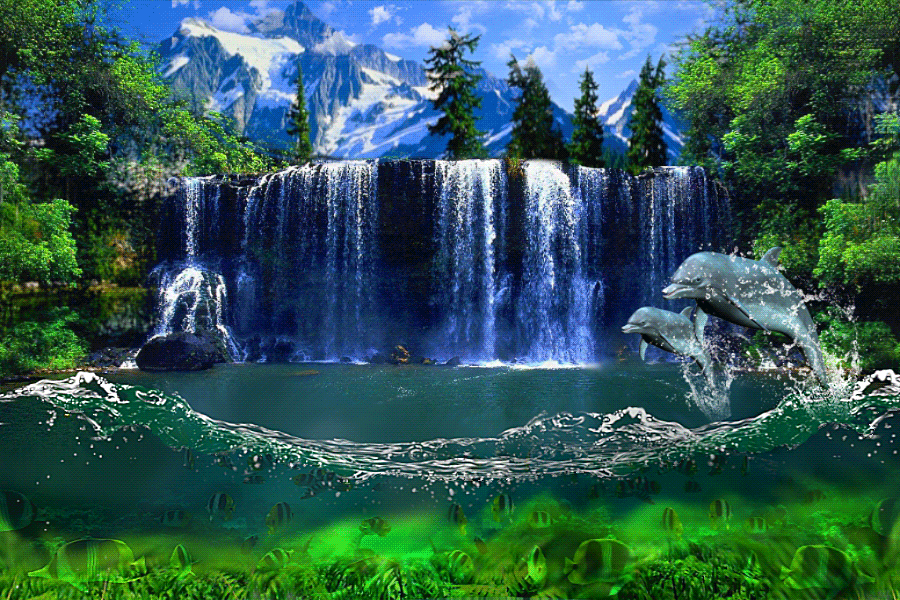 11 - 5 = ?
A. 5
C. 7
D. 8
B. 6
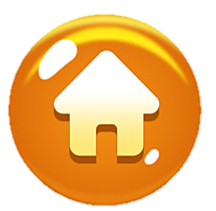 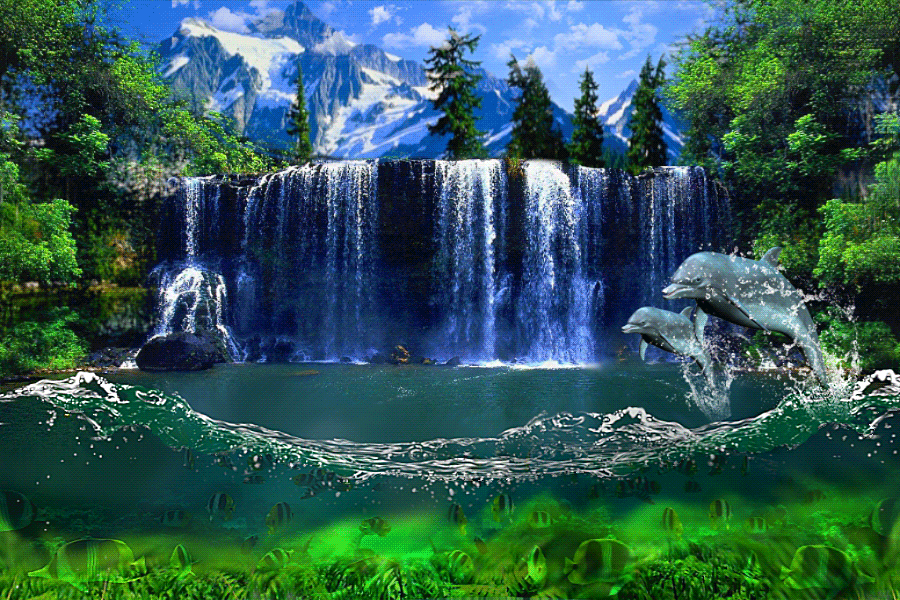 Điền dấu thích hợp
5 + 9 ….  6 + 8
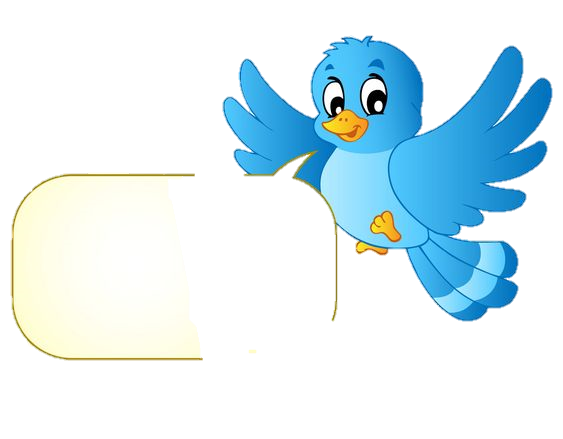 A. =
B. <
C. >
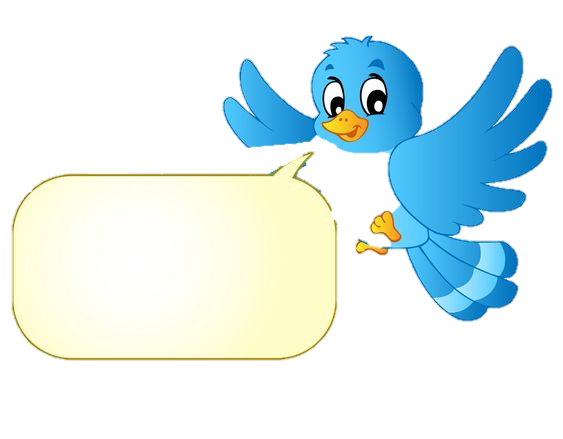 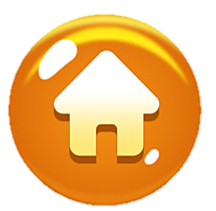 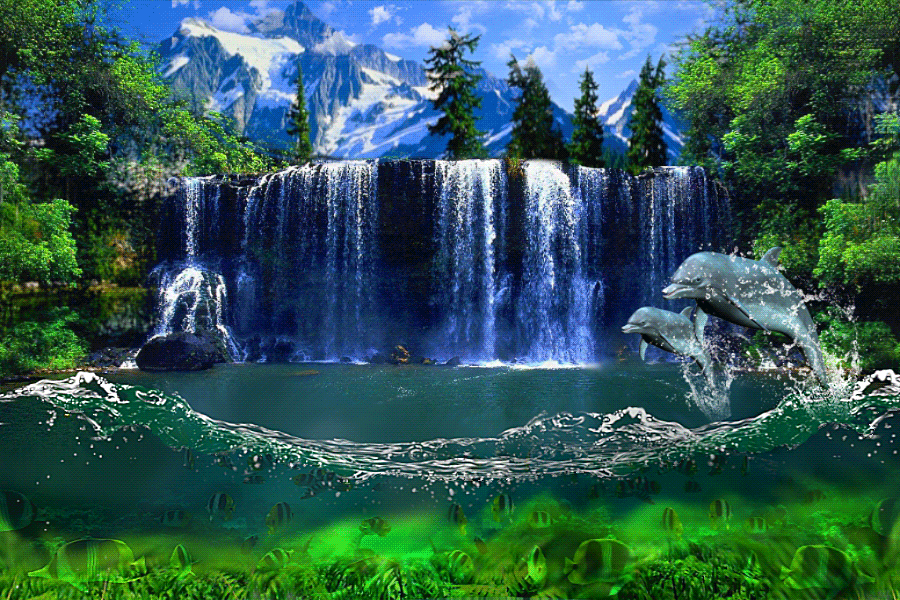 Minh có 15 viên bi, Minh cho Huy 9 viên bi. Hỏi Minh còn lại bao nhiêu viên bi?
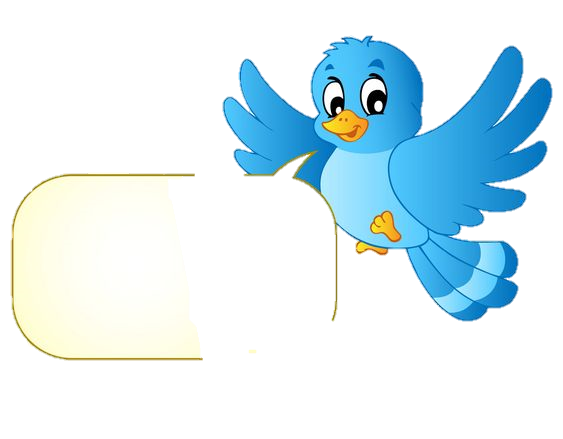 A. 7 viên bi
C. 6 viên bi
B. 5 viên bi
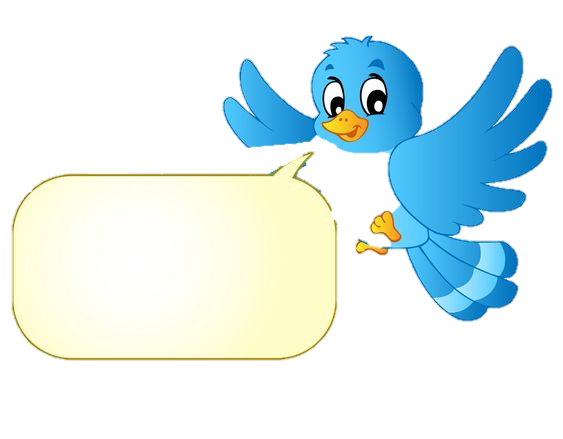 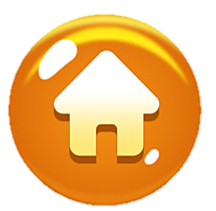 Thứ bảy ngày 26 tháng 10 năm 2024
Toán
Bài toán liên quan đến phép cộng, phép trừ (Tiếp theo, tiết 1)
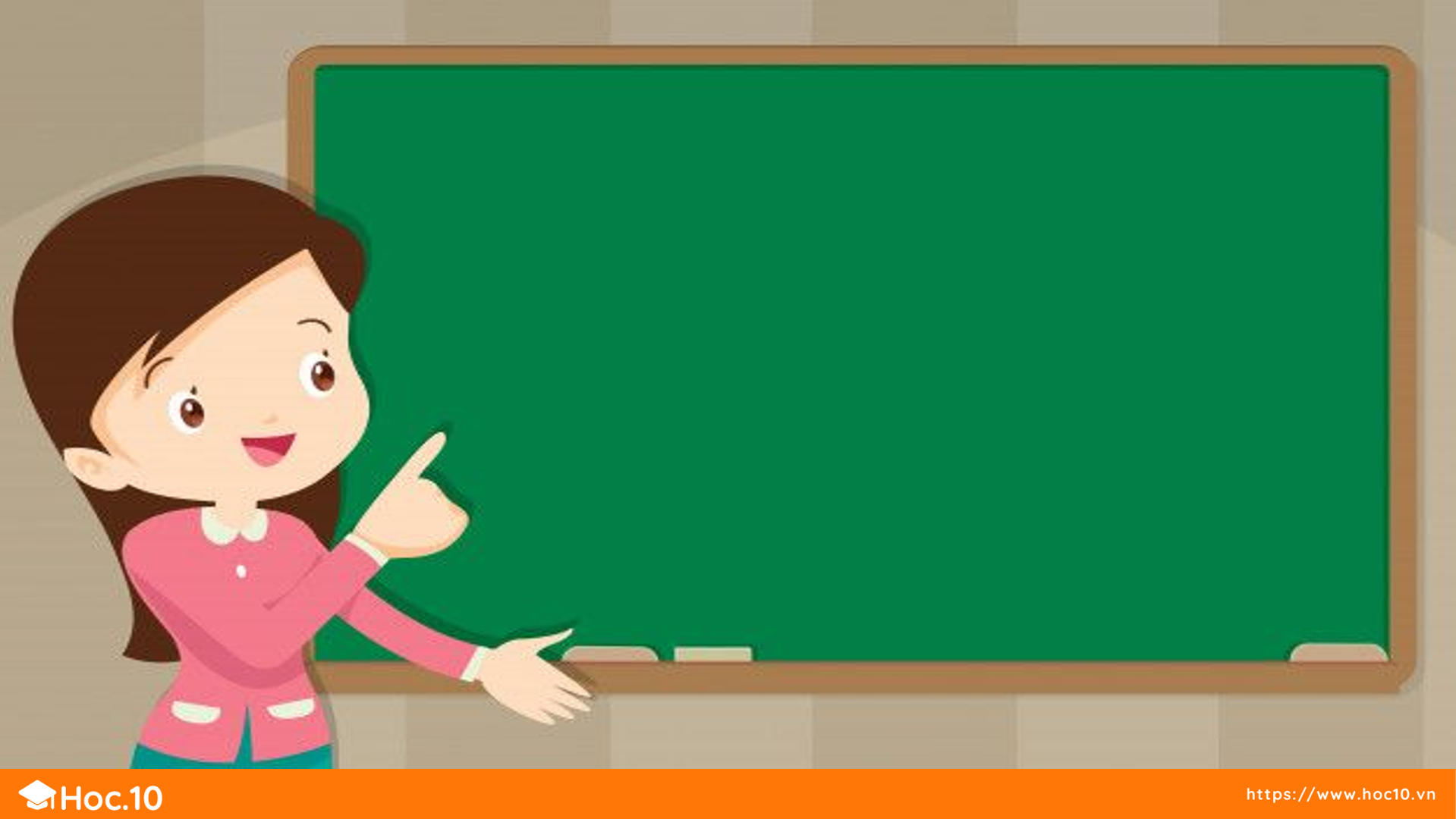 KHÁM PHÁ KIẾN THỨC MỚI
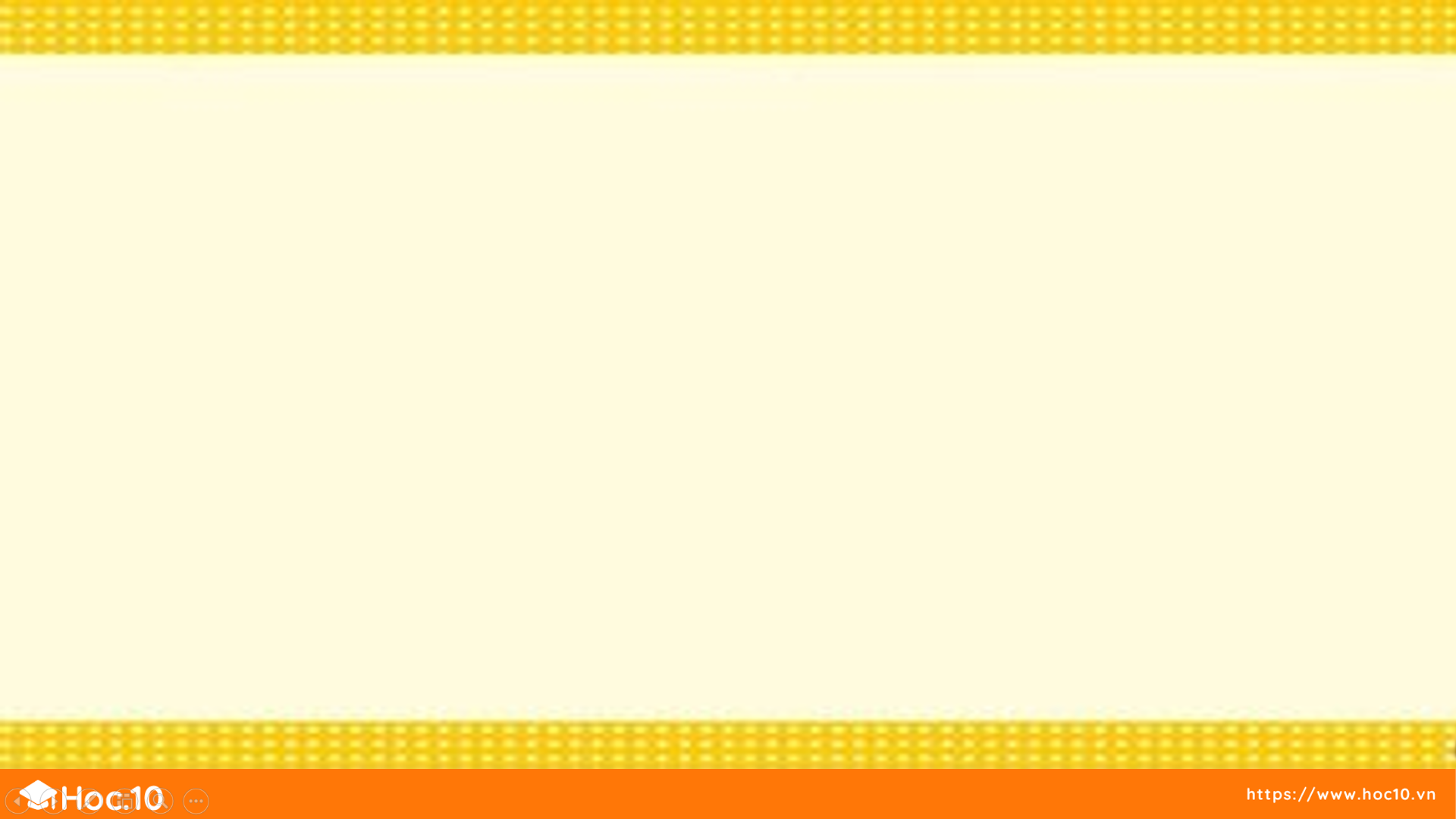 BẢNG THI ĐUA
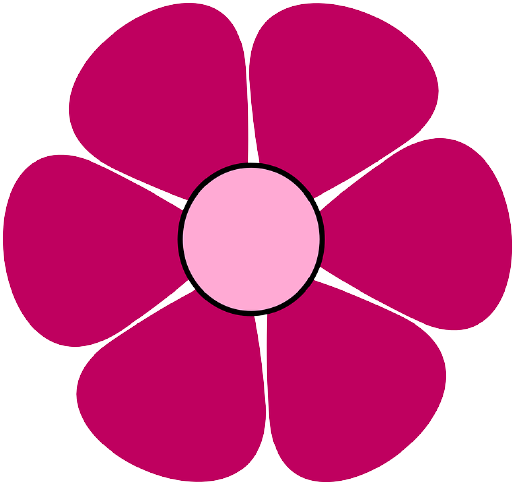 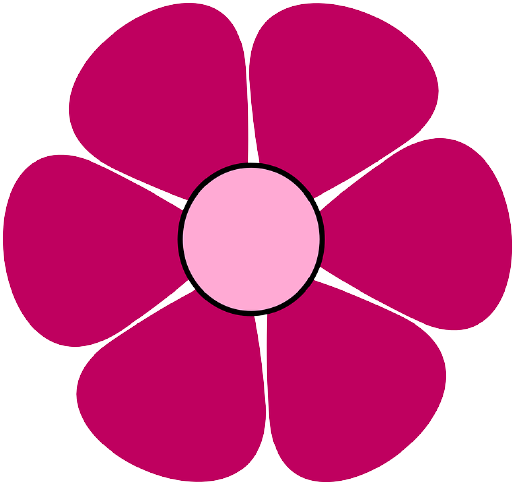 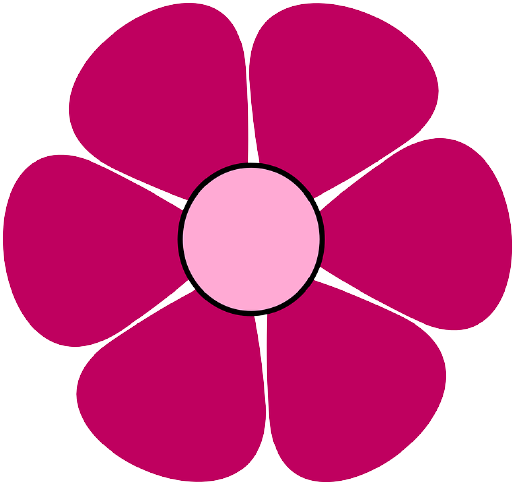 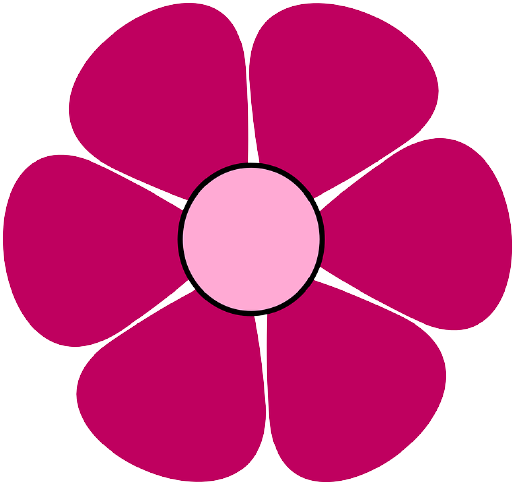 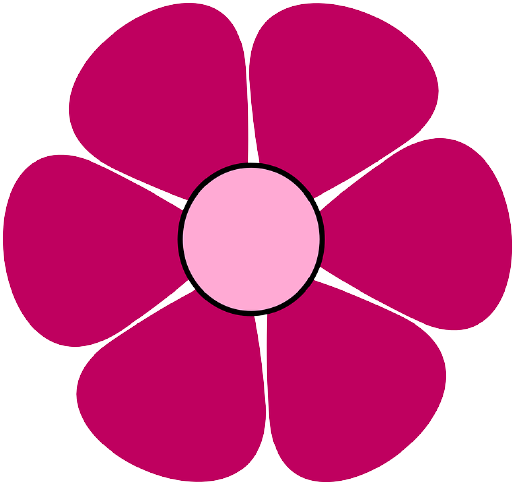 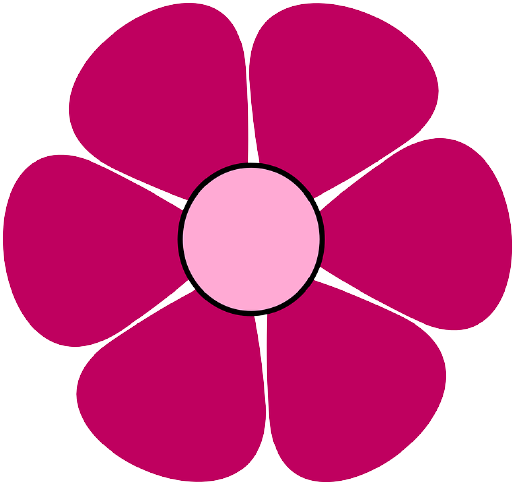 Tổ Một:
Tổ Hai:
Tổ Ba:
Tổ Bốn:
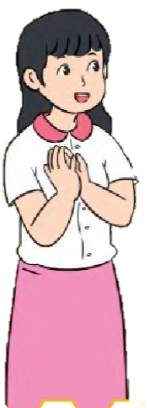 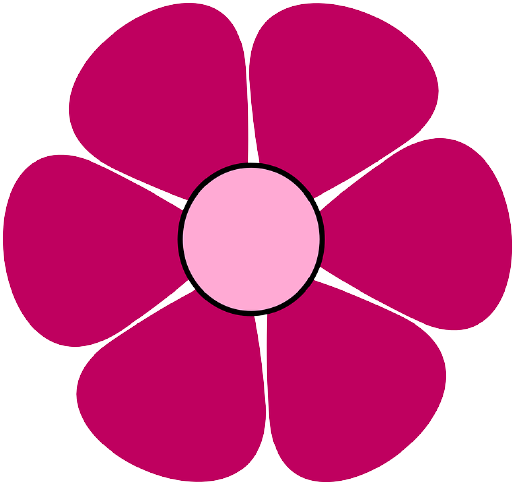 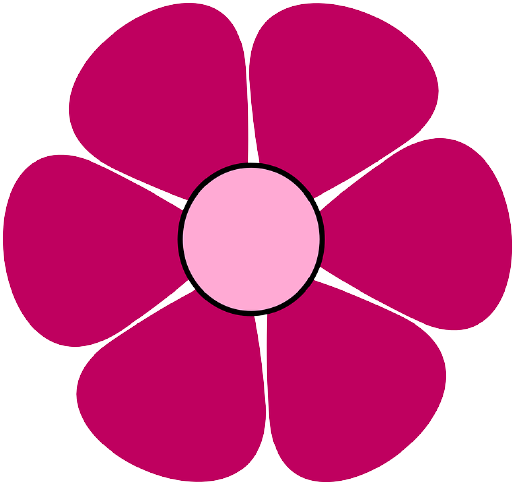 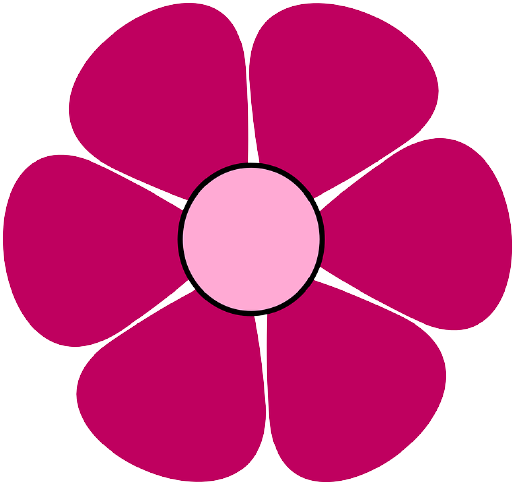 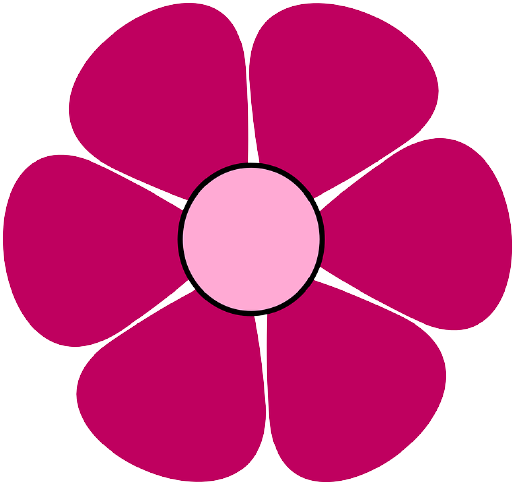 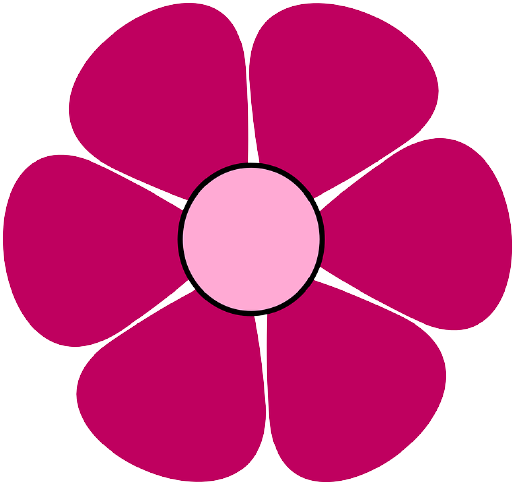 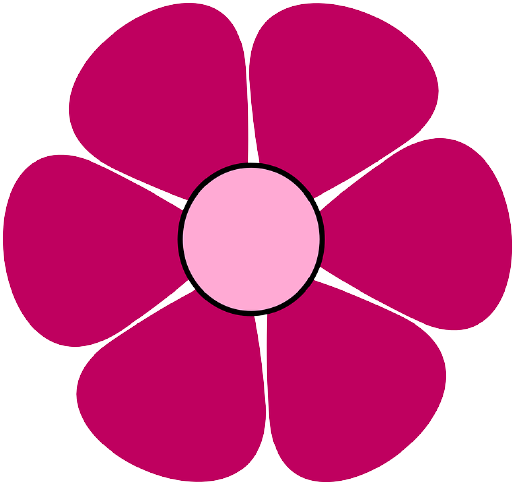 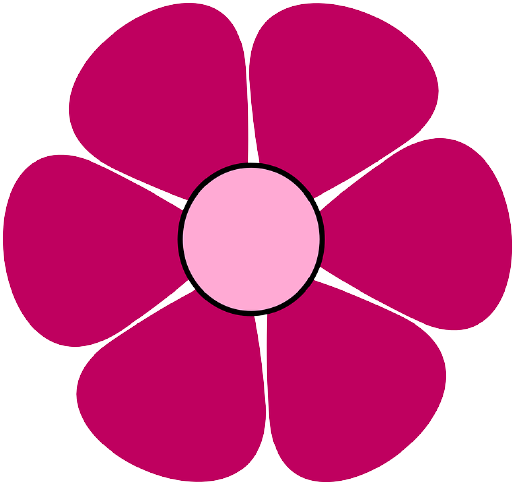 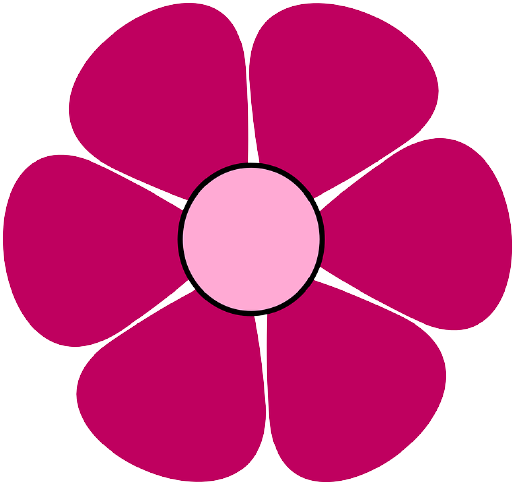 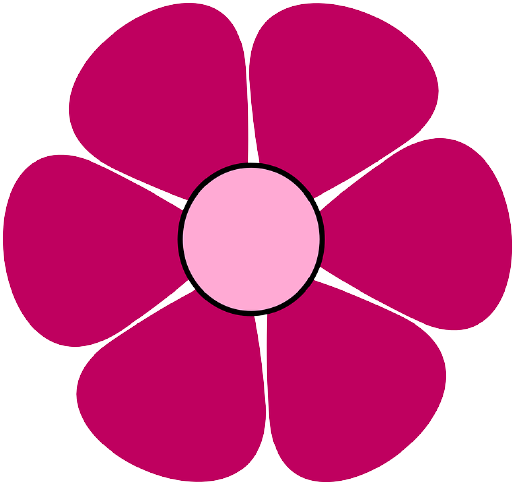 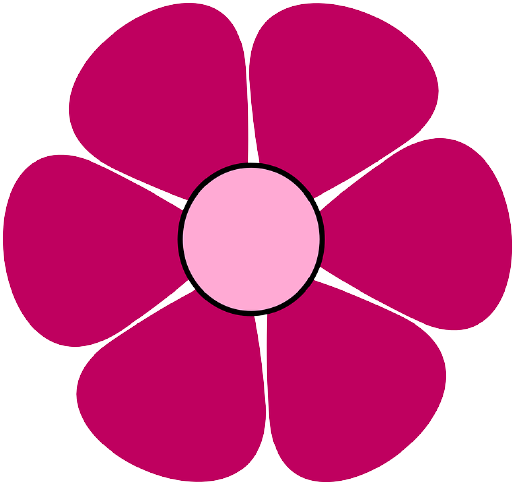 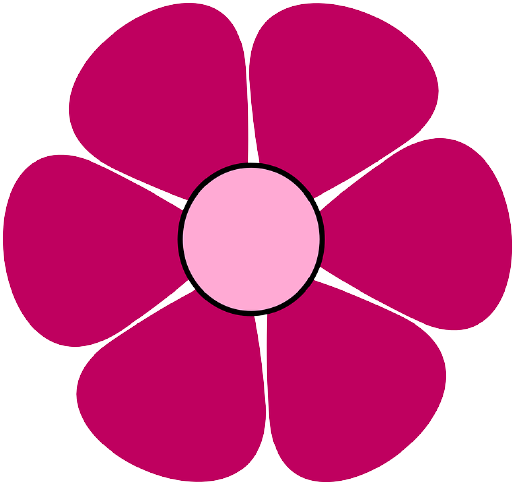 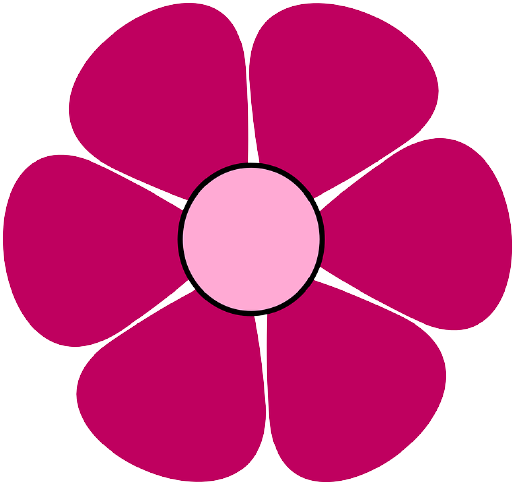 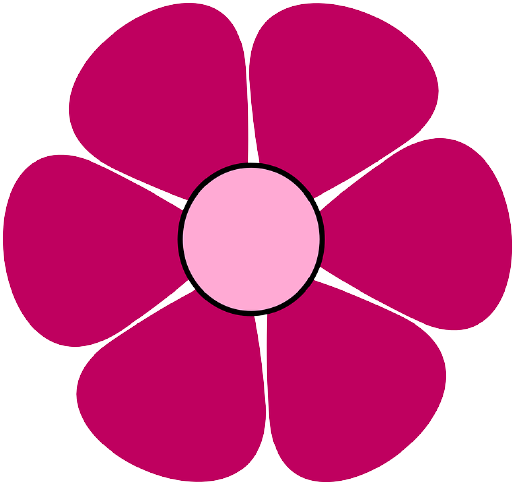 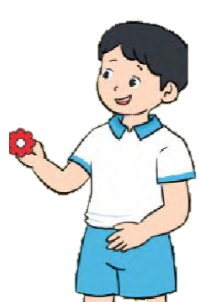 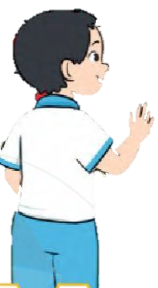 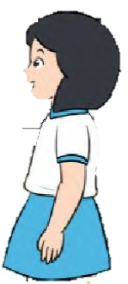 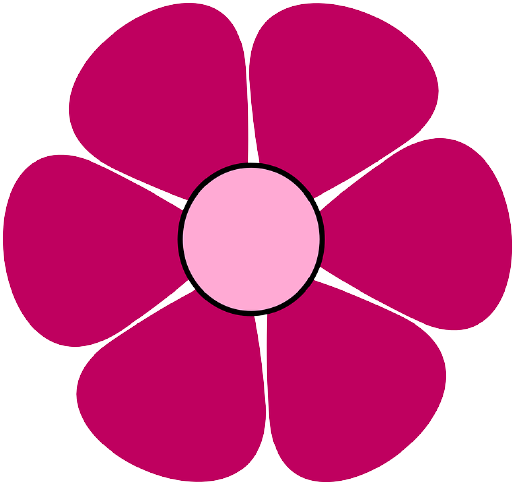 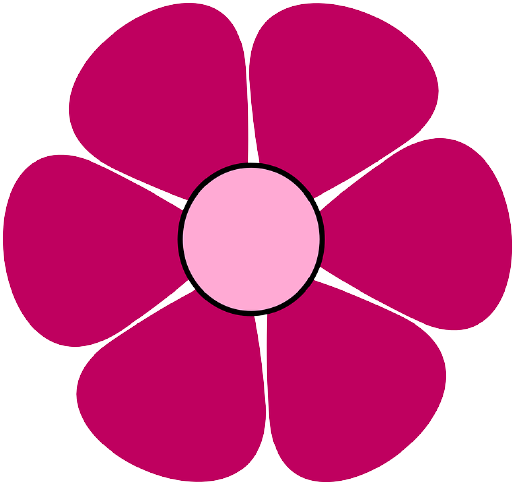 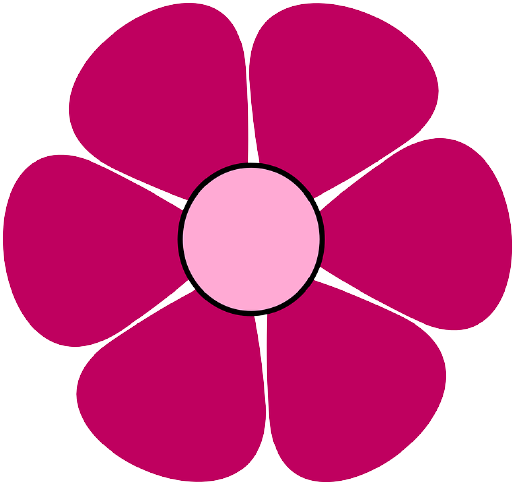 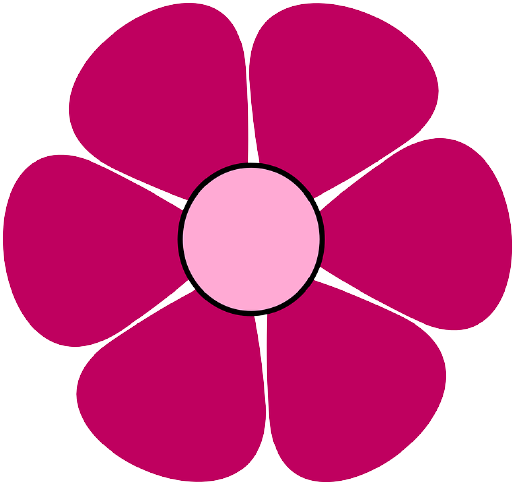 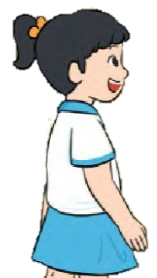 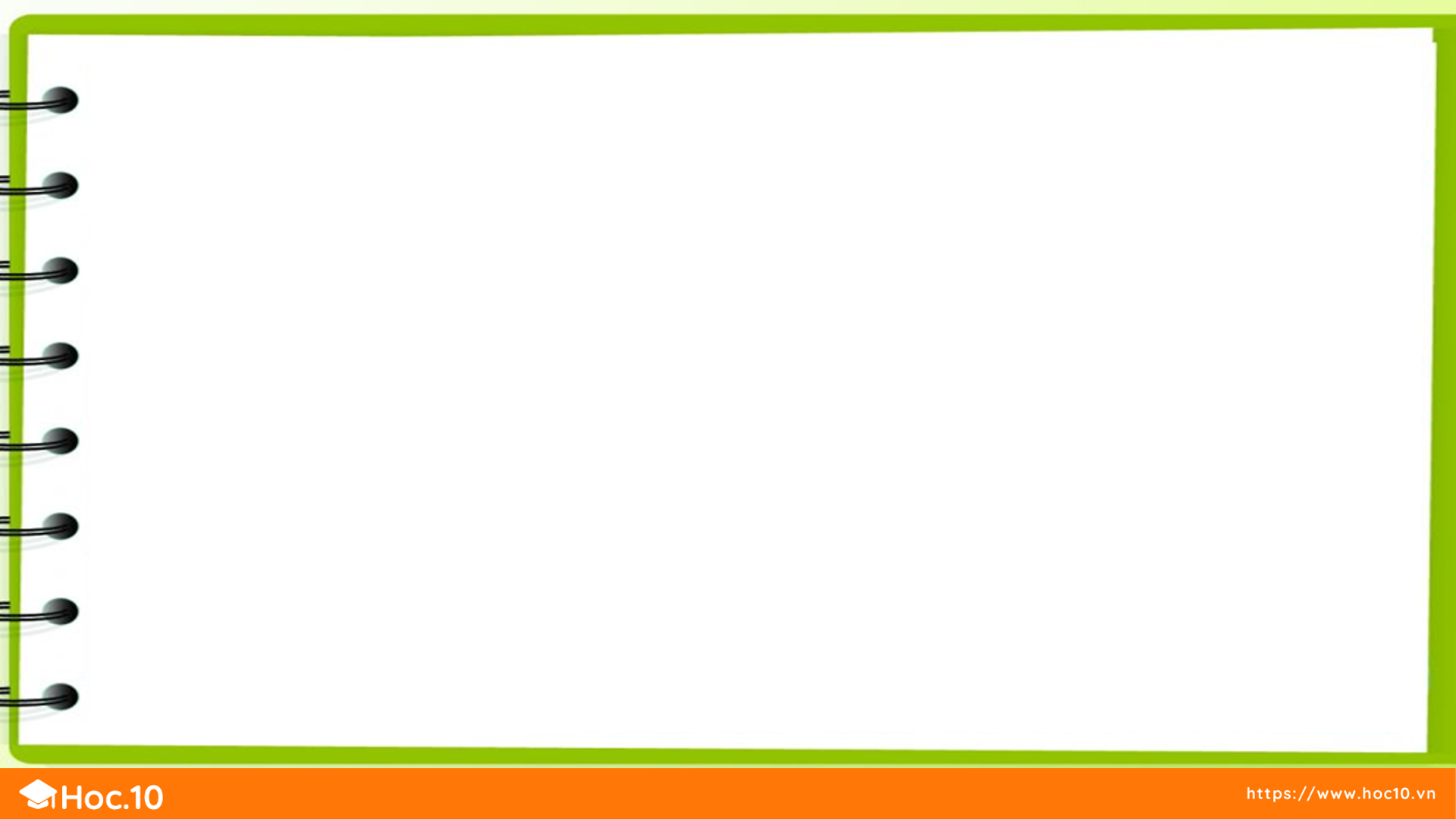 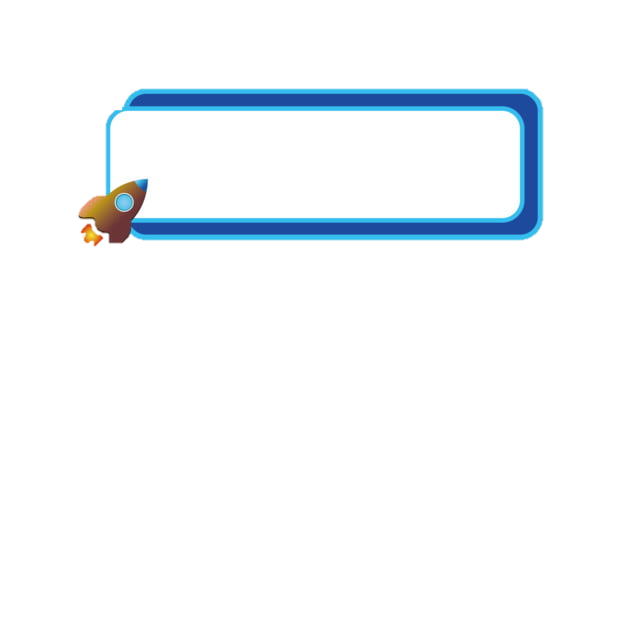 BÀI TOÁN VỀ NHIỀU HƠN
Bài toán : Tổ Một có 6 bông hoa, tổ Ba có nhiều hơn tổ Một 2 bông hoa. Hỏi tổ Ba có mấy bông hoa?
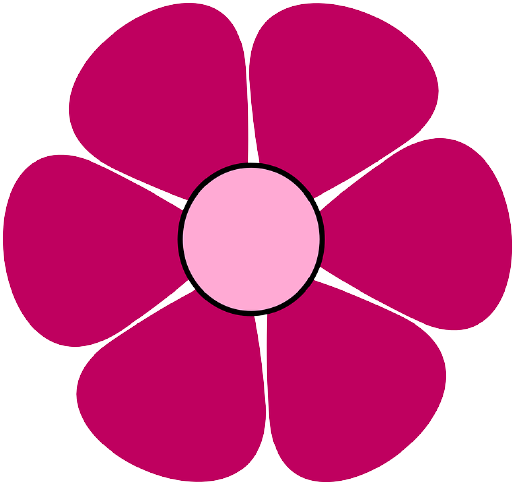 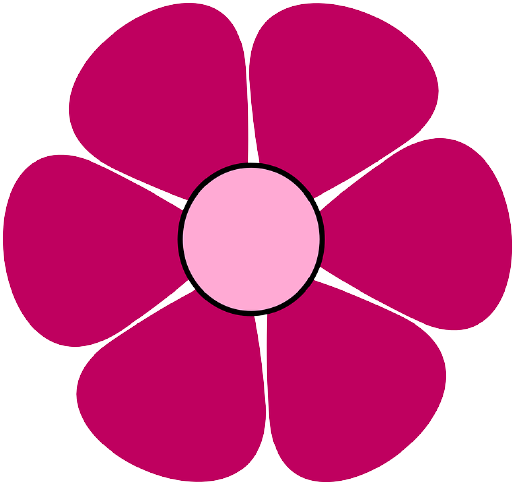 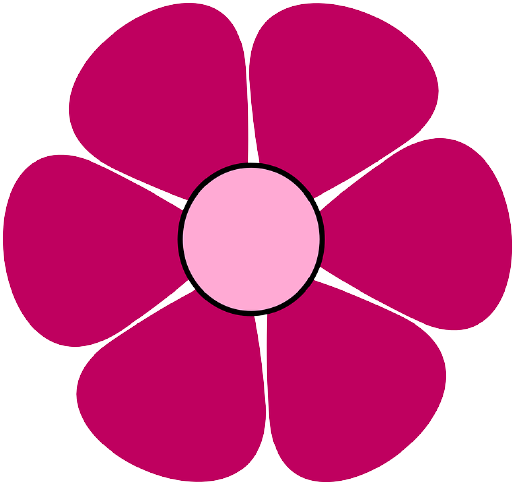 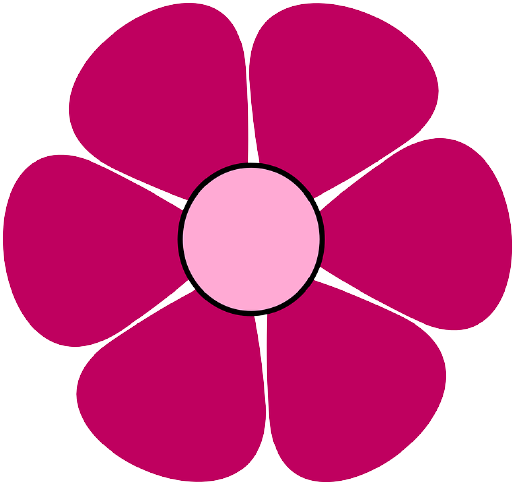 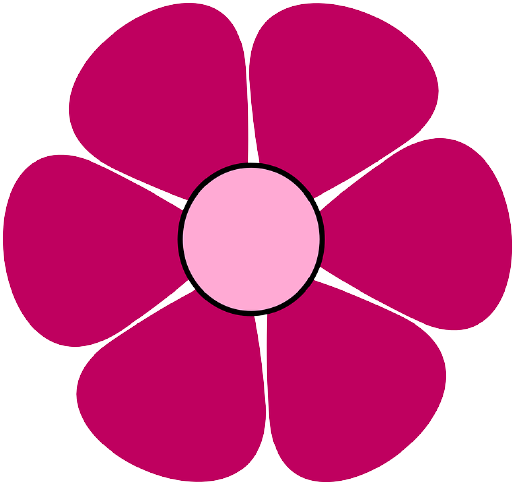 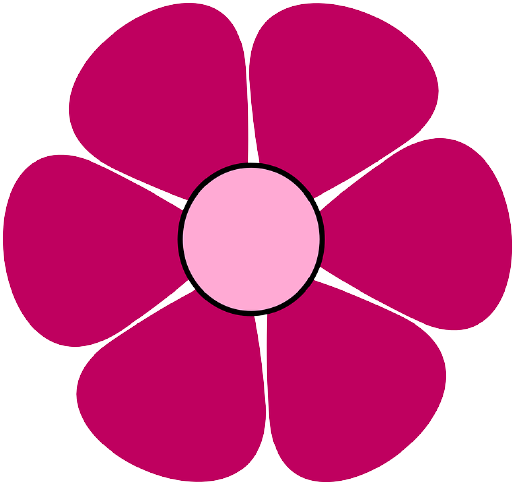 Tổ Một
Tổ Ba
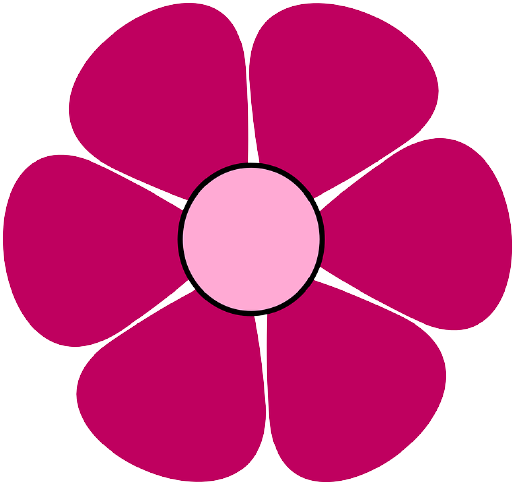 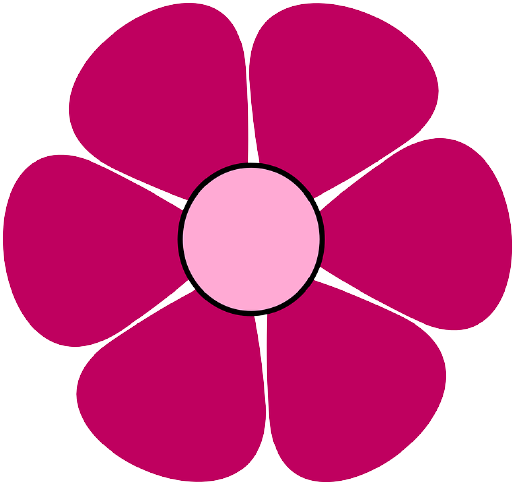 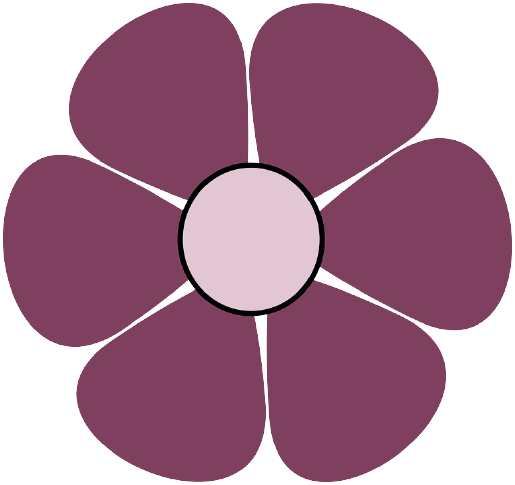 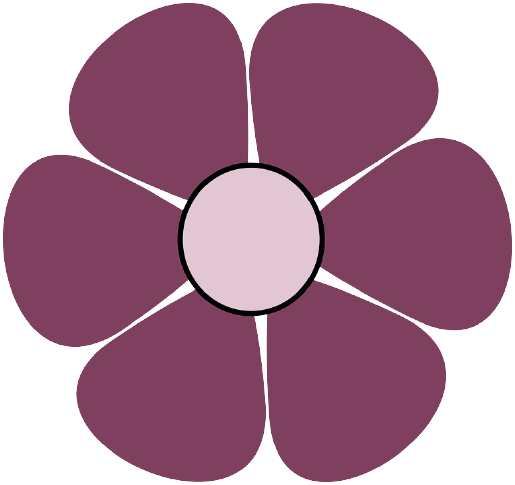 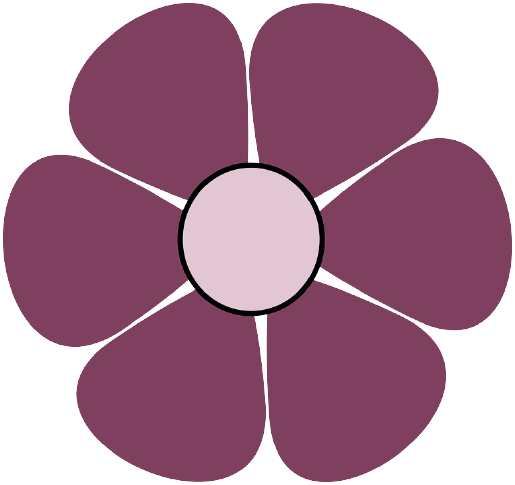 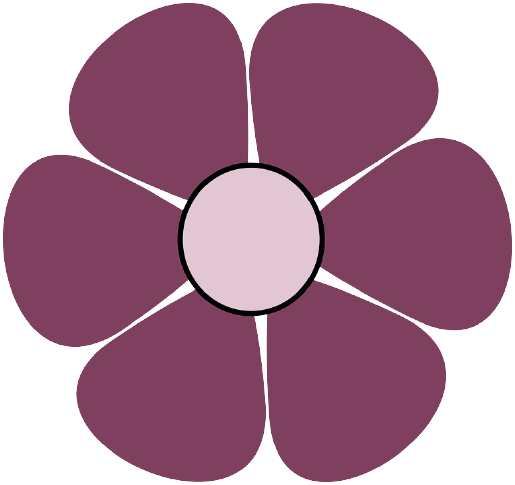 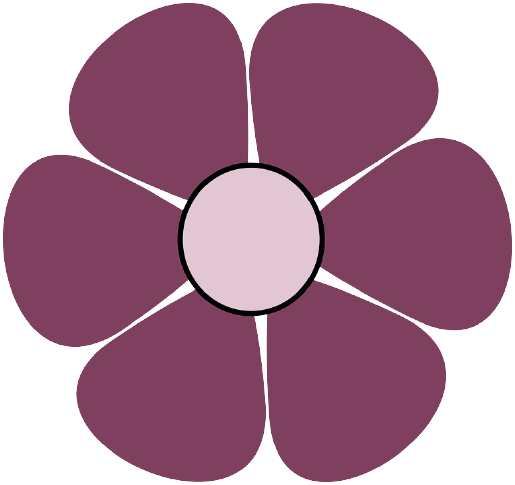 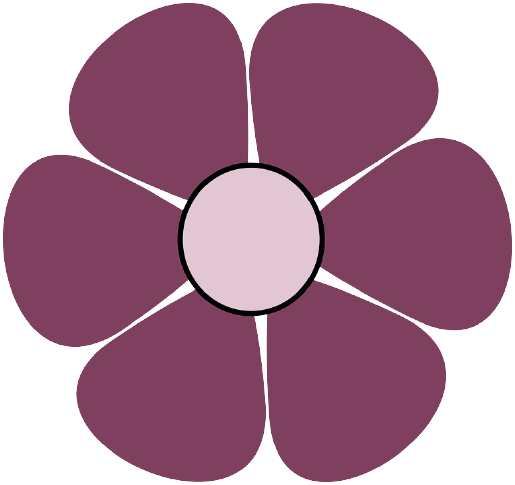 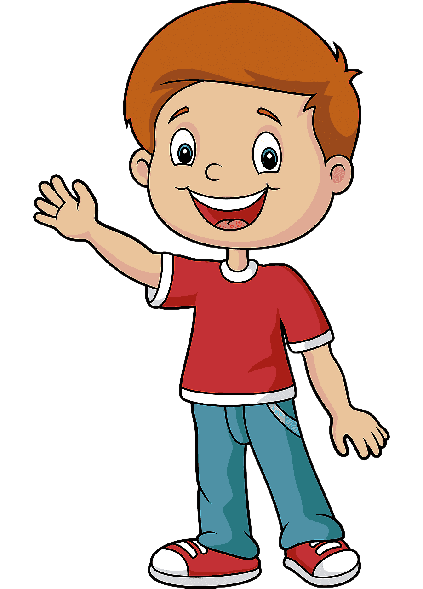 Tóm tắt
Bài giải:
Tổ Một có: 6 bông hoa
Tổ Ba nhiều hơn tổ Một: 2 bông hoa
Tổ Ba có số bông hoa là:
(bông)
6 + 2 = 8
Tổ Ba có:       bông hoa
?
Đáp số: 8 bông hoa
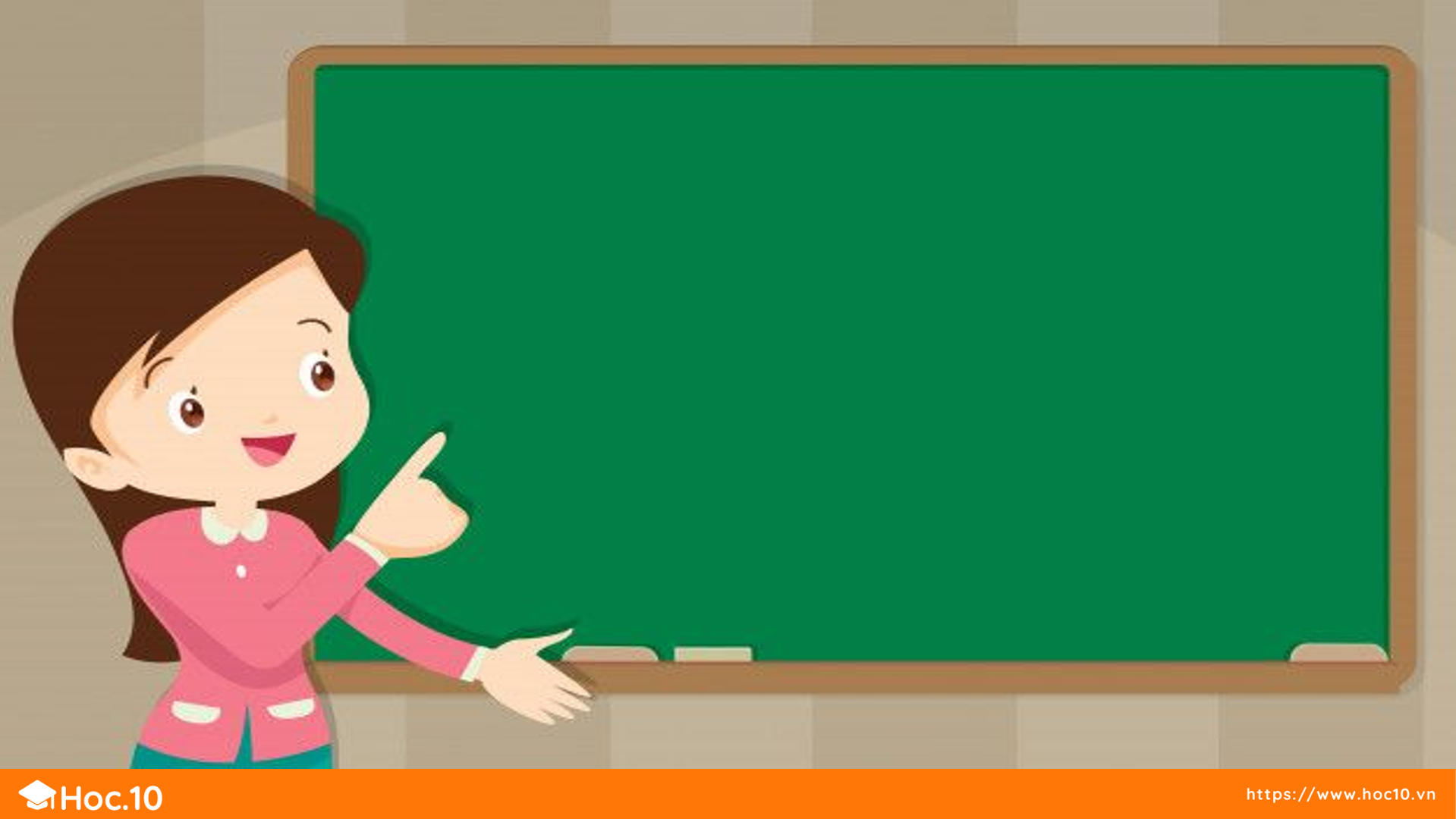 LUYỆN TẬP – THỰC HÀNH
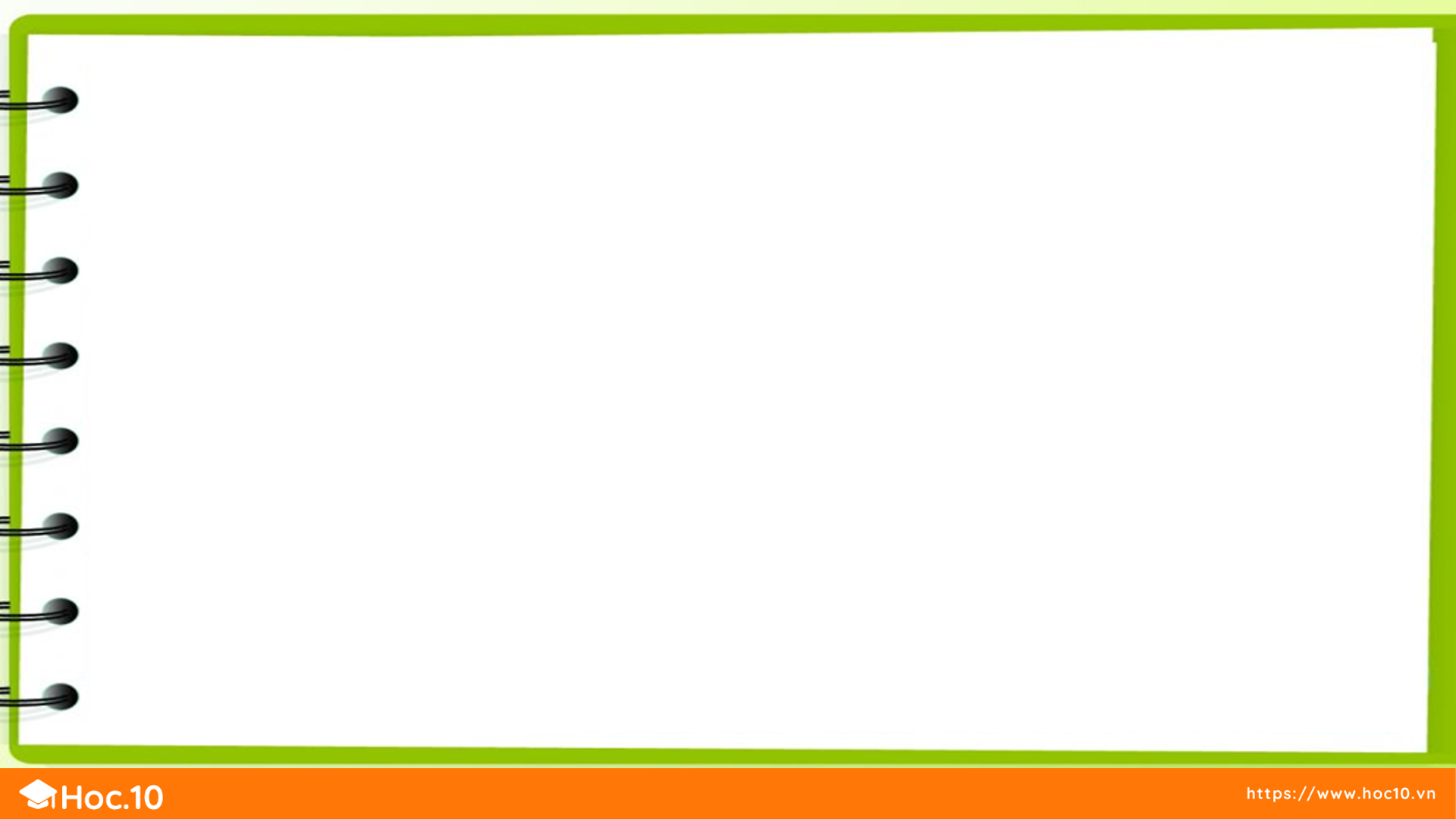 Tính
1
Mai gấp được 7 chiếc thuyền giấy, Toàn gấp được nhiều hơn Mai 5 chiếc. Hỏi Toàn gấp được bao nhiêu chiếc thuyền giấy?
Mai gấp: 7 chiếc thuyền
Toàn gấp nhiều hơn Mai: 5 chiếc thuyền
Toàn gấp:        chiếc thuyền
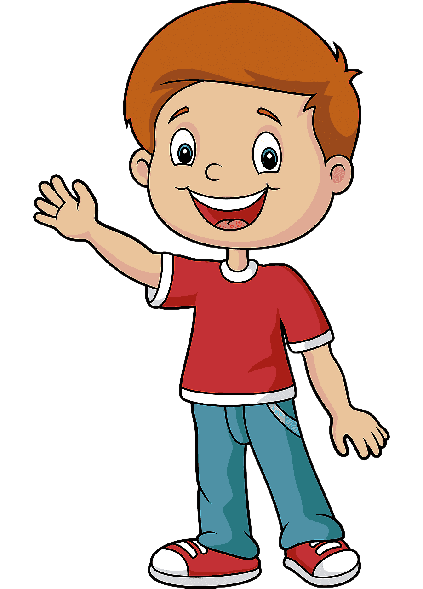 ?
Bài giải:
Toàn gấp được số chiếc thuyền giấy là:
7
12
12
5
?
?
=         (chiếc)
?
?
+
?
Đáp số:         chiếc thuyền giấy
[Speaker Notes: Bạn toàn đã làm được 12 chiếc thuyền để chở thức ăn, nước uống và thuốc men cho bà con. Vậy trong đợt bão vừa qua em và gia đình đã làm gì để giúp các bà con nào?]
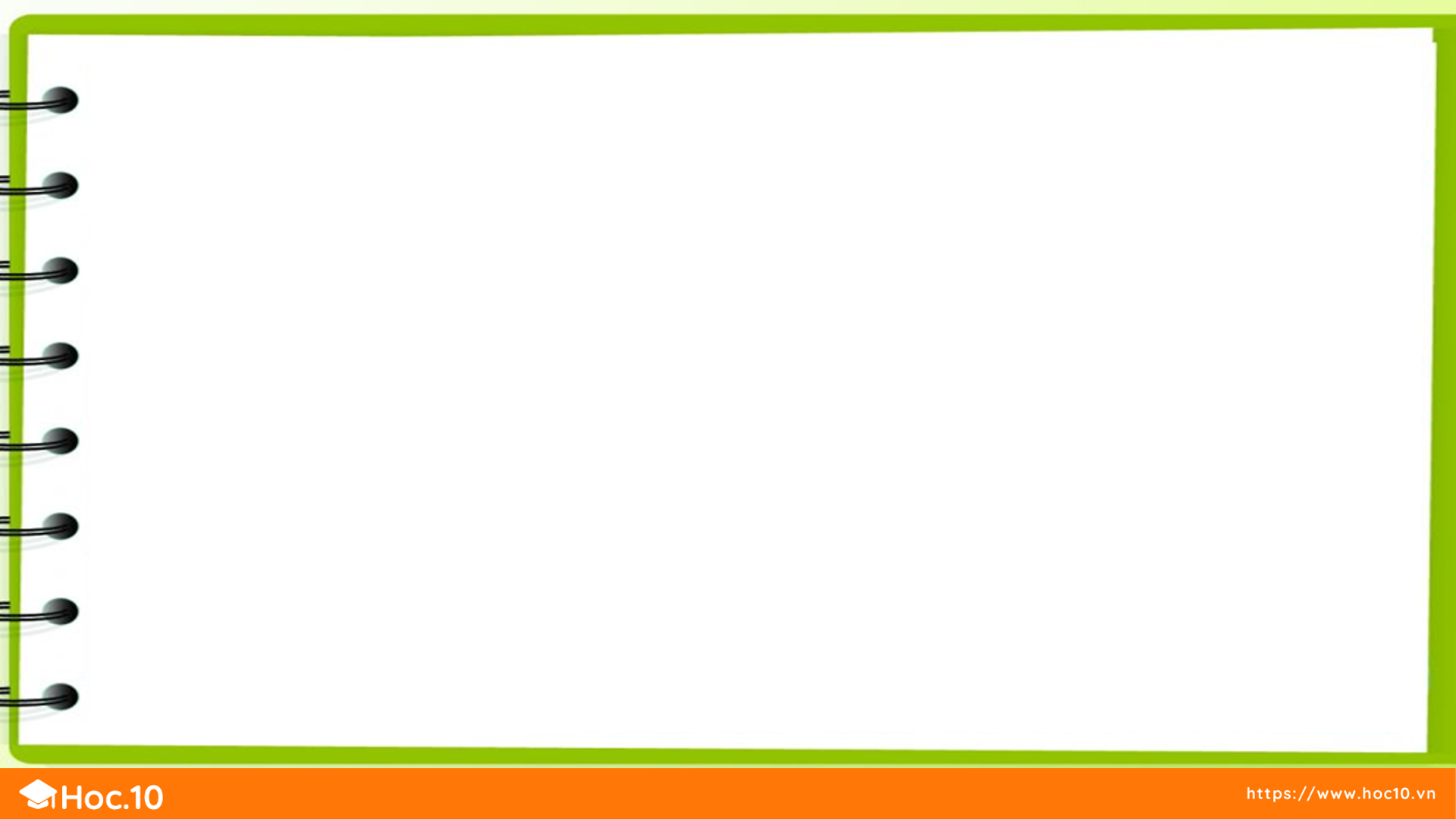 Tính
2
Sợi dây lụa màu xanh dài 35 cm, sợi dây lụa màu đỏ dài hơn sợi dây lụa màu xanh 20 cm. Hỏi sợi dây lụa màu đỏ dài bao nhiêu xăng-ti-mét?
Dây xanh dài:        cm
Dây đỏ dài hơn dây xanh:         cm
Dây đỏ dài:         cm
?
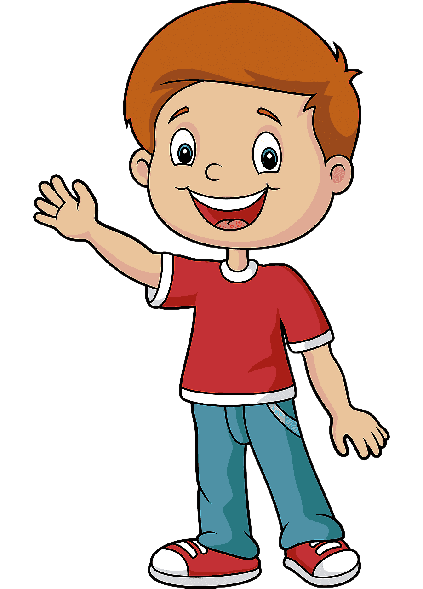 ?
?
Bài giải:
Sợi dây lụa màu đỏ dài số xăng-ti-mét là:
55
55
20
20
35
35
?
?
=          (cm)
?
?
+
?
Đáp số:         cm
[Speaker Notes: Các lưu ý trong bài có từ dài hơn cũng có nghĩa là nhiều hơn.]
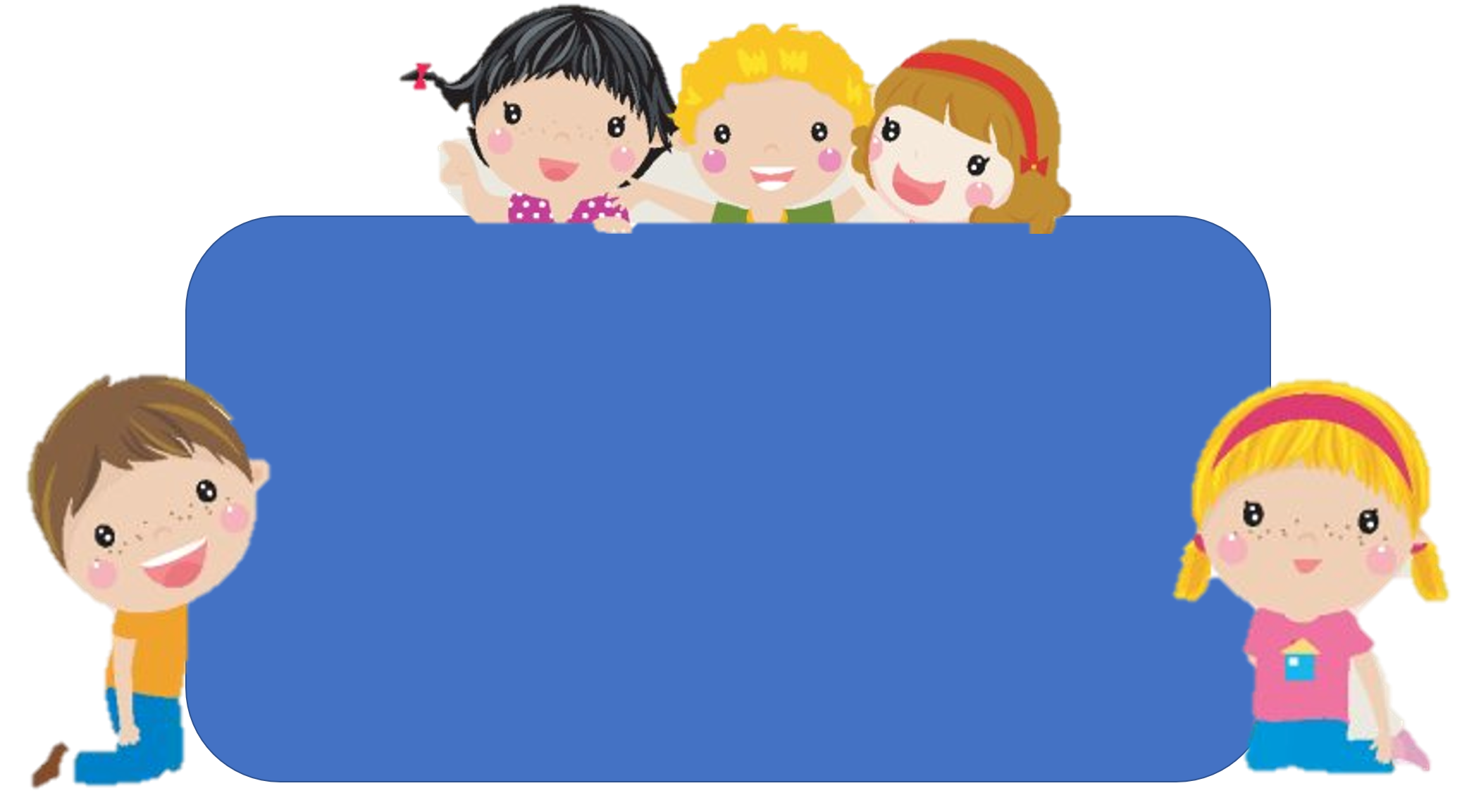 Để có thể làm tốt các bài tập trên em nhắn bạn điều gì?
Bài học hôm nay em biết thêm được điều gì?
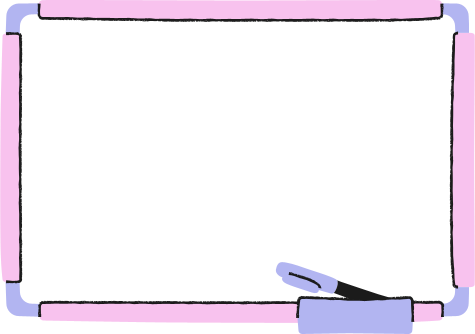 DẶN DÒ